CHAPITRE HISTOIRE 2Expériences totalitaires et démocraties fragilisées
PAGE DE GAUCHE DU CAHIER

COLLER FICHE OBJECTIFS
Au lendemain du traité de Versailles de 1919, la situation internationale reste complexe et rapidement de nouvelles crises apparaissent qu'elles soient politiques, territoriales ou encore économiques. 

Par exemple, dès octobre 1929, les États-Unis devenus première puissance au monde et créanciers des pays Européens, connaissent une importante crise économique qui, en raison de la place économique des États-Unis, se mondialise rapidement.
Additionnée aux rancœurs de la Première Guerre mondiale, la crise favorise la mise en place de régimes totalitaires comme en Allemagne et fragilise les démocraties. 

Comment la crise favorise-t-elle les expériences totalitaires et fragilise-t-elle les démocraties ?
Vocabulaire

Régime totalitaire : Dictature qui, par un ensemble de moyens (propagande, embrigadement, terreur), cherche à obtenir la soumission et l'obéissance de la société.

Dictature : Régime politique dans lequel un homme ou un parti exerce le pouvoir sans contrôle.
Je situe dans le temps
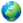 …...................................................................................
…....................................................................................................................
Russie - URSS
…............................
….....................................................................................................
….....................................................
….....................................................
Allemagne
…............................
….....................................................................................................
France
1916
1920
1924
1928
1932
1936
1940
Les dictatures et les régimes totalitaires 
dans les années 1930
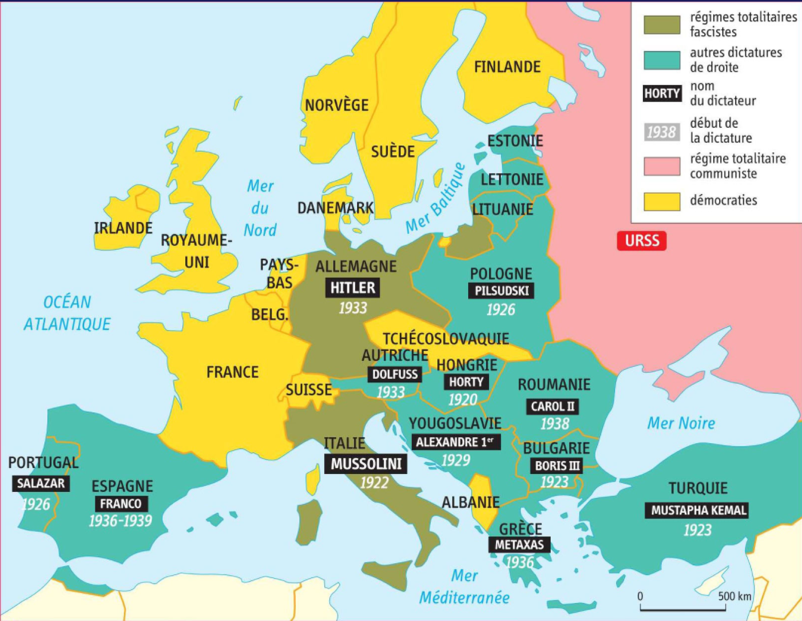 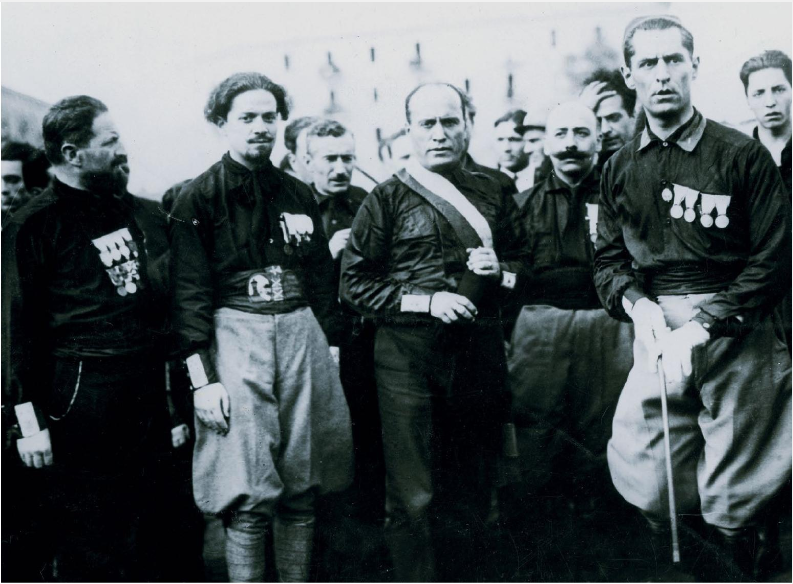 Mussolini et les chemises noires marchent sur Rome, s’emparent du pouvoir et instaurent un régime fasciste en Italie en 1922.
I. Le régime totalitaire soviétique
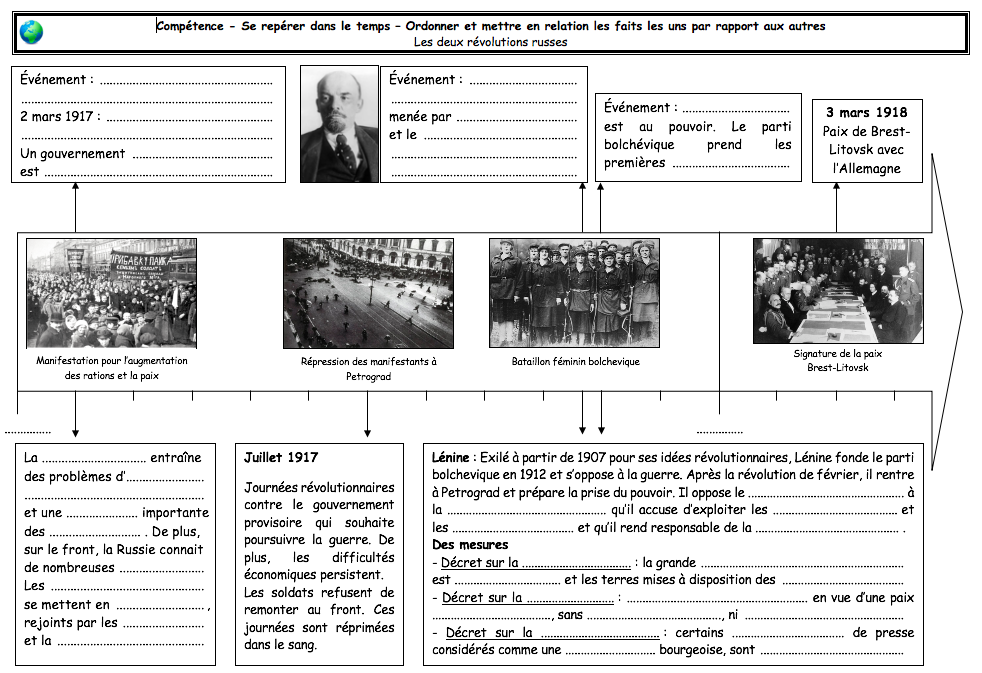 Après les révolutions de 1917 et la guerre civile qui dure jusqu'en 1921 et fait 8 millions de morts, Lénine et le parti bolchévique sont au pouvoir en Russie. Il fonde l'URSS en 1922 avant de mourir en 1924.
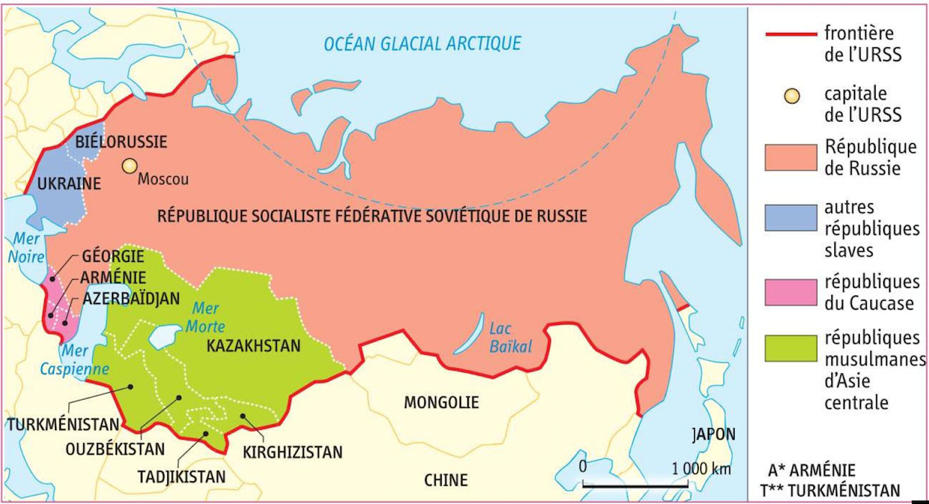 Lénine est-il favorable à Staline pour lui succéder ? Pourquoi ?
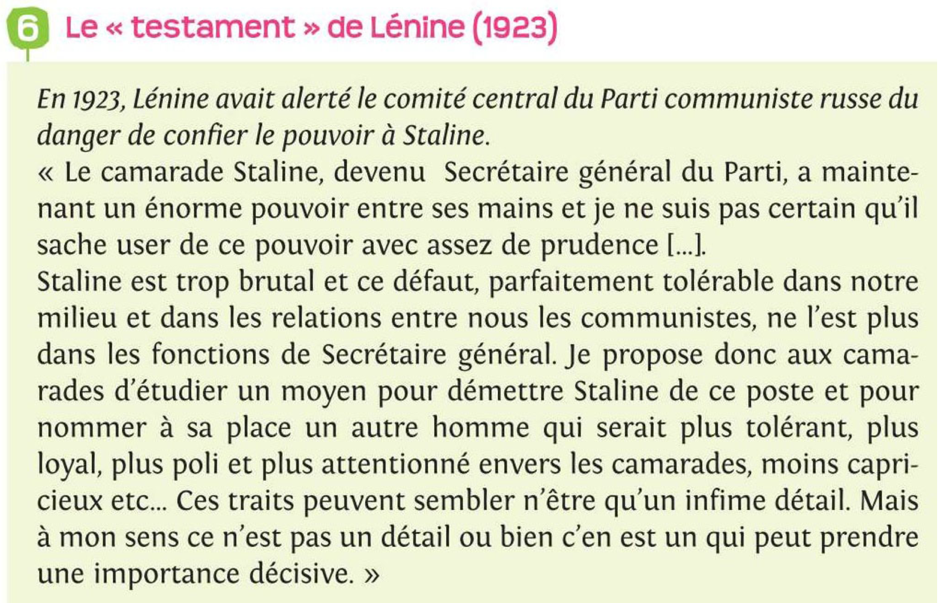 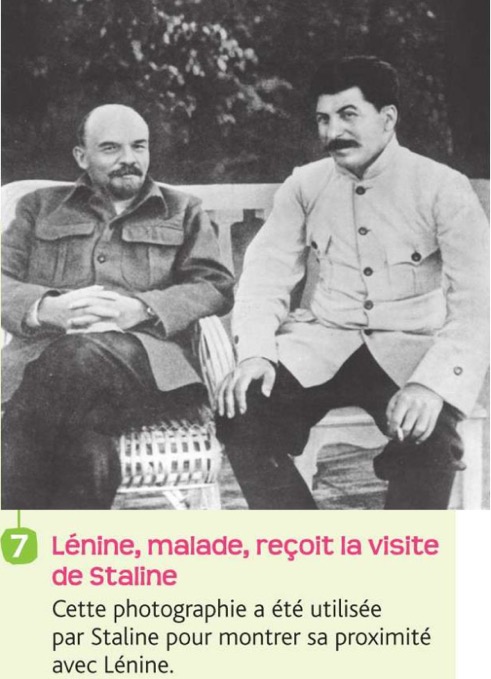 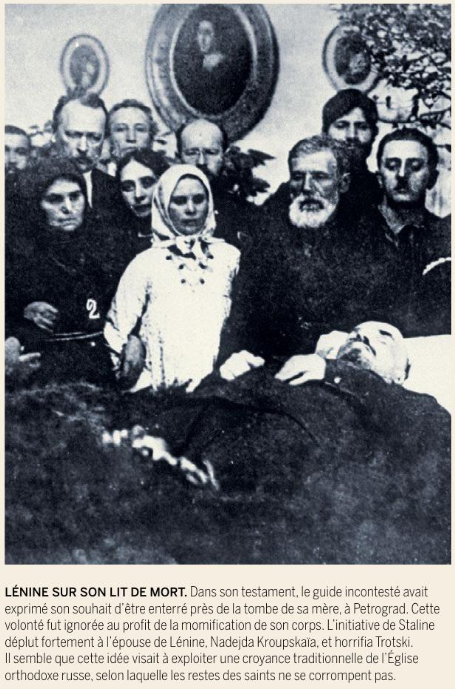 Secrétaire général du parti communiste depuis 1922, Joseph Staline lui succède, contre son avis, après avoir chassé Trotski, rival au parti communiste et chef de l'armée rouge, qu'il fera assassiner au Mexique. Il instaure peu à peu un régime totalitaire et à partir de 1928, il est le seul à diriger l'URSS.
Je situe dans le temps
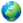 Russie puis URSS de Lénine
…...................................................................................
URSS de Staline
…....................................................................................................................
EMPIRE
Russie - URSS
…............................
URSS
Révolutions 
russes
….....................................................................................................
….....................................................
….....................................................
Allemagne
…............................
….....................................................................................................
France
1916
1920
1924
1928
1932
1936
1940
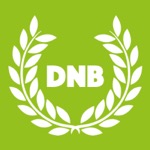 Compétence
Analyser et comprendre des documents et hiérarchiser les informations

Réaliser une carte mentale
Une idéologie
La terreur
Le culte du chef
- Doc 2 p 42
- Doc 1 p 42
- Doc 1 p 44
- Doc 3 p 42
- Doc 3 p 45
- Doc 5 p 45
- Doc 2 p 44
- Doc 6 p 45
- Doc 4 p 49
- Doc 3 p 49
L'économie collectivisée
Une société embrigadée
- Doc 3 p 42
- Doc 5 p 43
- Doc 2 p 49
- Doc 1 p 44
- Doc 5 p 49
- Doc 2 p 44
- Doc 4 p 45
Une idéologie
L'économie collectivisée
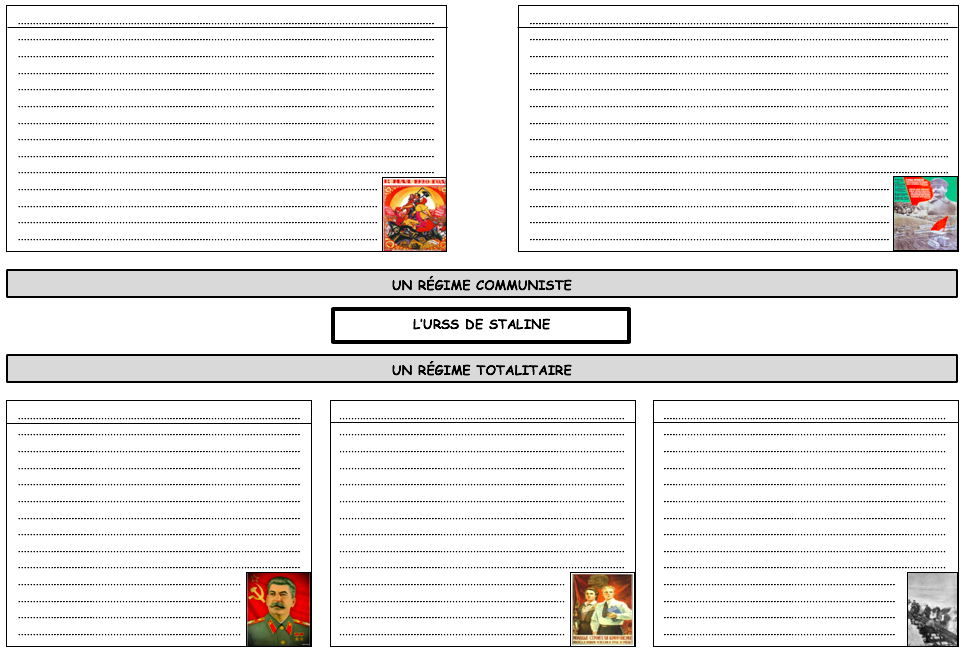 Le culte du chef
Une société embrigadée
La terreur
Une idéologie
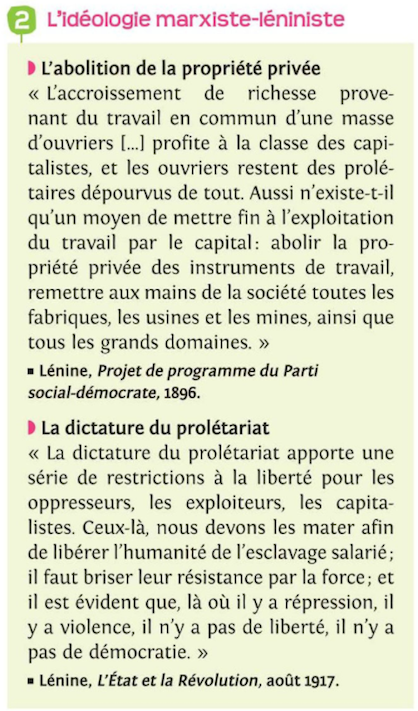 - Doc 2 p 42
Que préconise l'idéologie communiste ?
Une idéologie
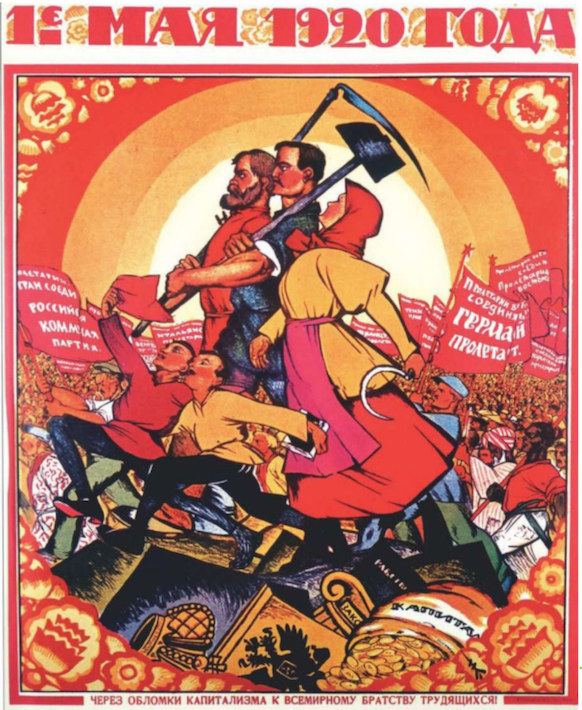 - Régime communiste qui s'inspire des idées de Marx.
- Il abolit la propriété privée et le capitalisme.
- Il défend la dictature du prolétariat pour délivrer les salariés de l'oppression.
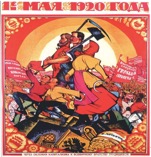 Une idéologie
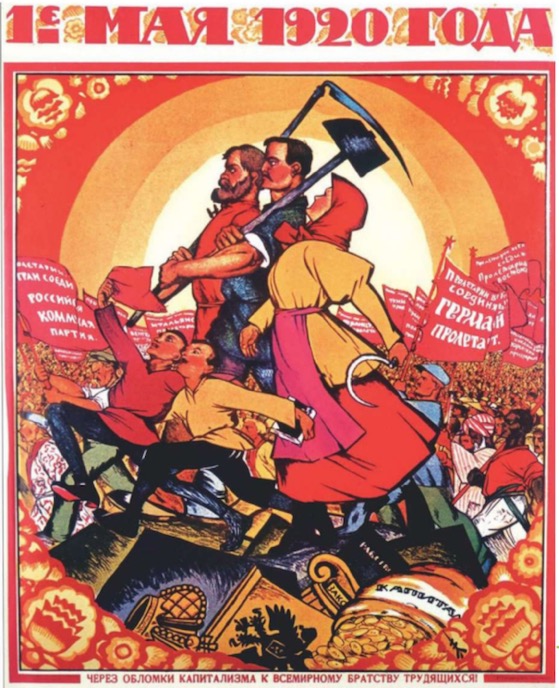 - Doc 3 p 42
Faucille
Marteau
Emblèmes tsaristes
Une idéologie
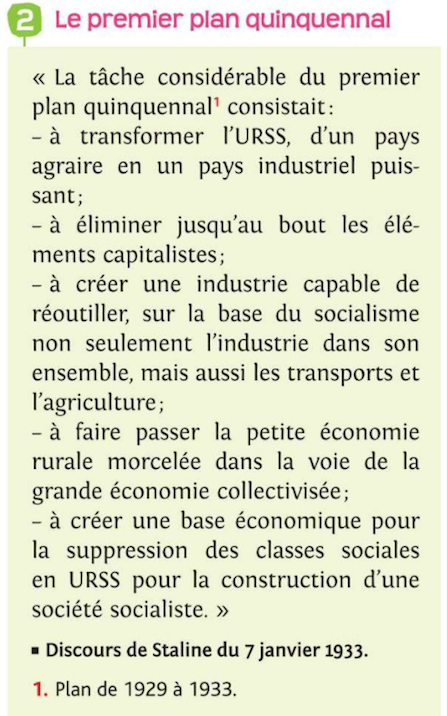 - Doc 2 p 44
Que préconise l'idéologie communiste ?
Une idéologie
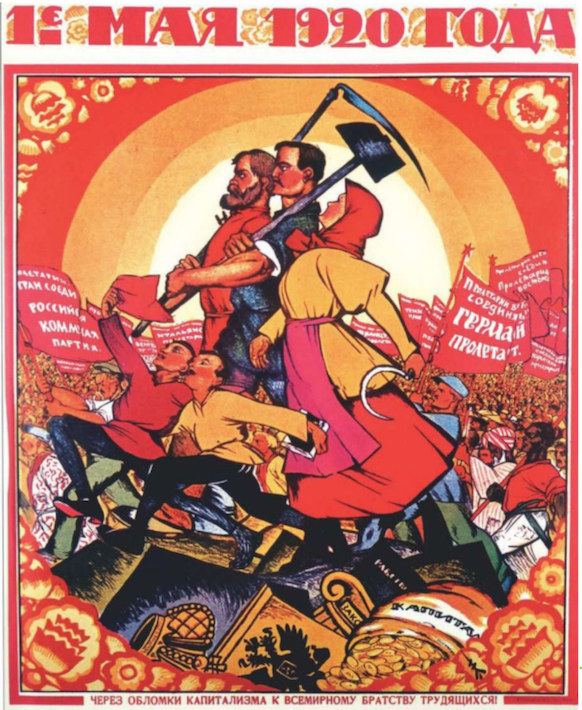 - Régime communiste qui s'inspire des idées de Marx.
- Il abolit la propriété privée et le capitalisme.
- Il défend la dictature du prolétariat pour délivrer les salariés de l'oppression.
- Il s'agit de mettre en place une société sans classe et défend l'union des ouvriers et des paysans.
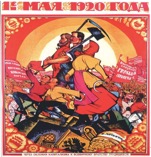 L'économie collectivisée
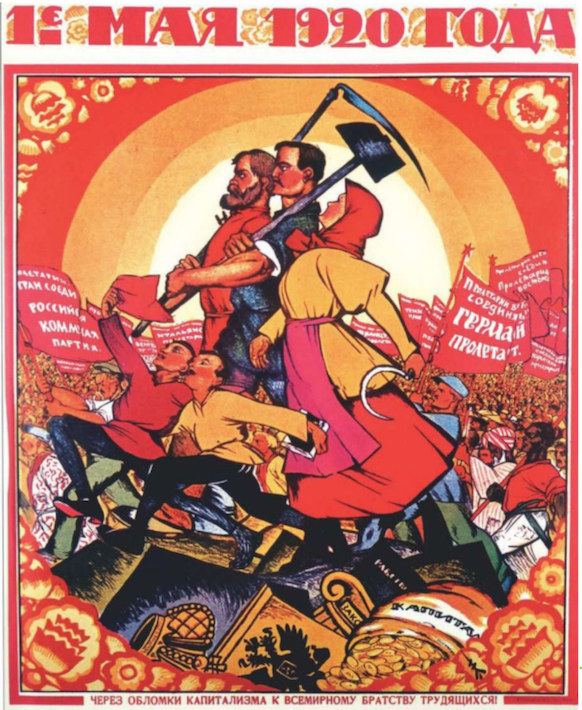 - L'Etat doit contrôler l'ensemble de l'économie.
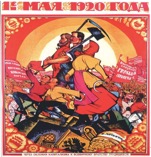 L'économie collectivisée
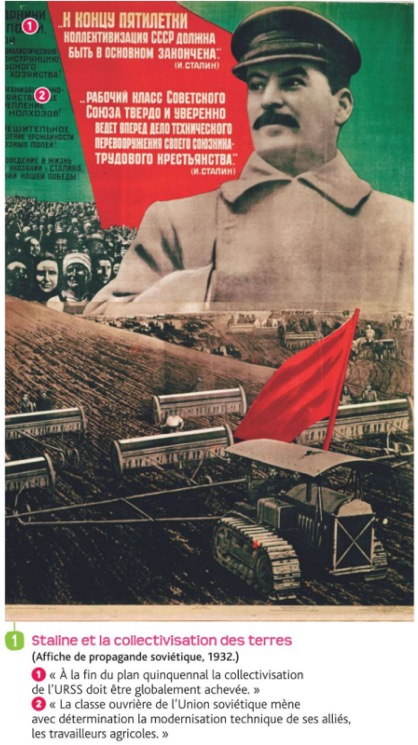 - Doc 1 p 44
Comment se concrétise l'idéologie communiste dans l'agriculture ?

Avec quel argument ?
L'économie collectivisée
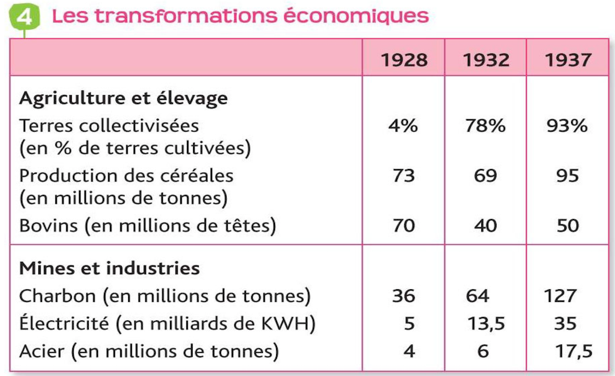 - Doc 4 p 45
- Comment évolue la propriété de la terre après 1929 ?
L'économie collectivisée
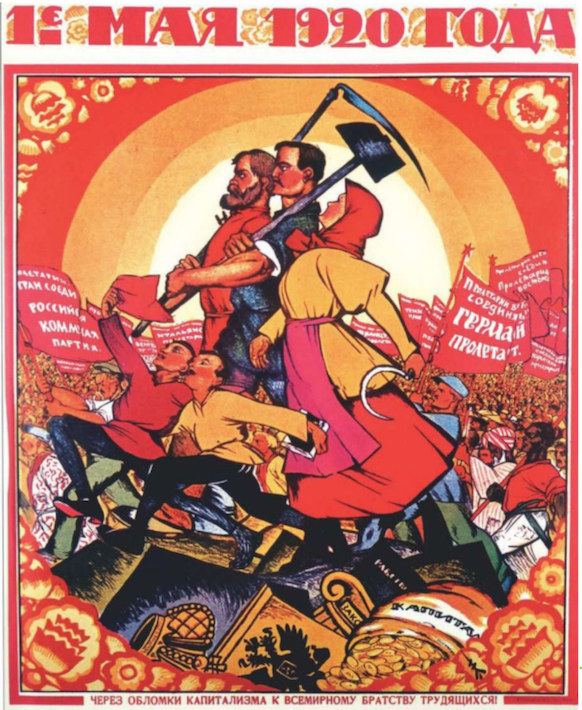 - L'Etat doit contrôler l'ensemble de l'économie.
* Il impose la collectivisation des terres (93% en 1937), la création de kolkhozes et de sovkhozes.
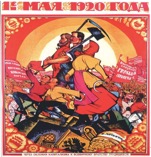 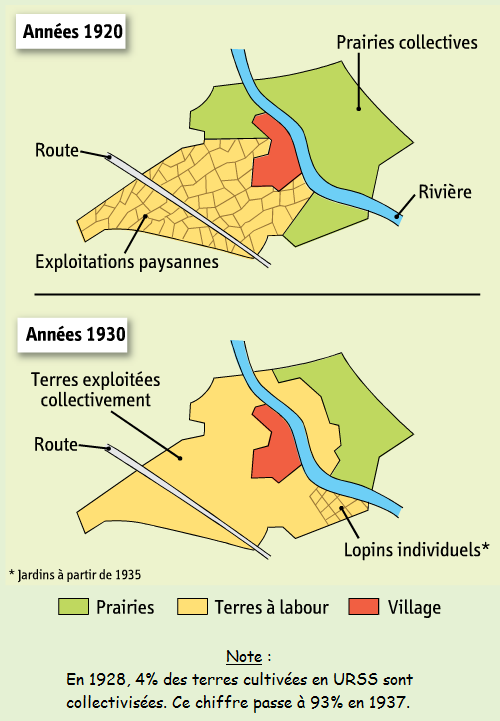 Un kolkhoze
Vocabulaire

Collectivisation : Politique visant à la disparition de la propriété privée, remplacée par des propriétés collectives appartenant à l'État ou à des coopératives.

Kolkhozes : Exploitation collective appartenant à un groupe de paysans qui ont mis en commun leurs terres, outils et bétails.

Sovkhozes : Grande ferme où la terre et les productions sont la propriété de l'État et où les paysans sont des salariés.
L'économie collectivisée
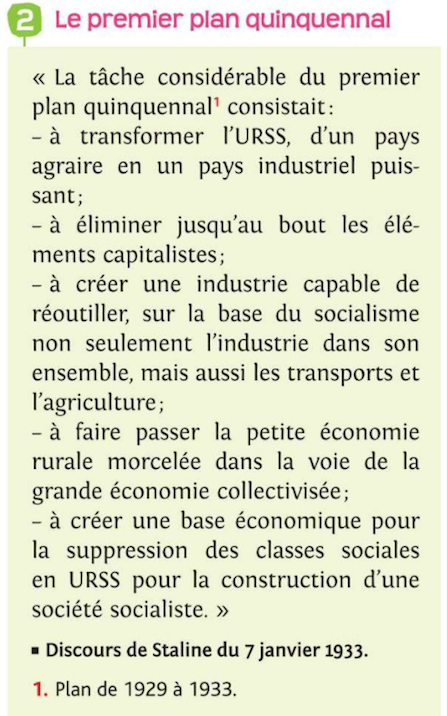 - Doc 2 p 44
Quel projet industriel présente le premier plan quinquennal ?
L'économie collectivisée
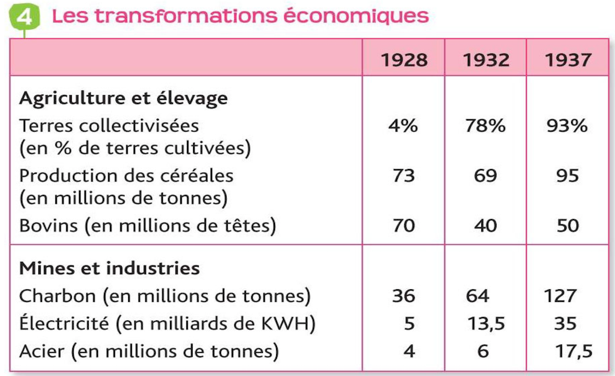 - Doc 4 p 45
- Comment évoluent les secteurs des mines et des industries après 1929 ?
L'économie collectivisée
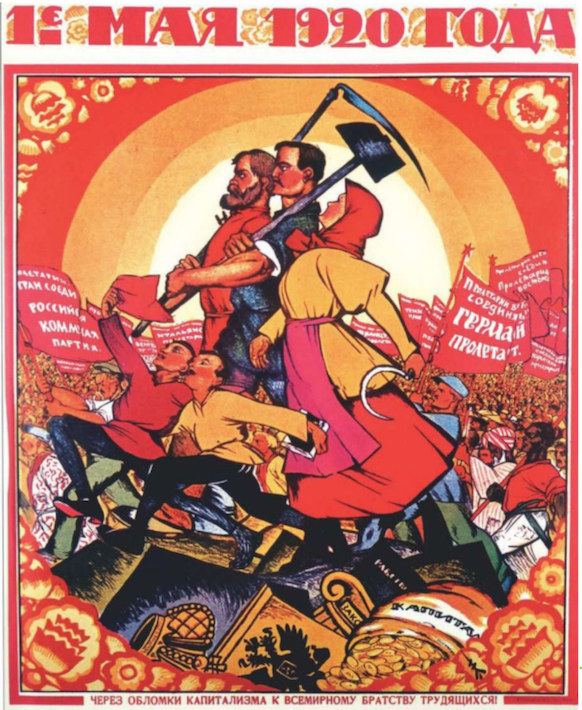 - L'Etat doit contrôler l'ensemble de l'économie.
* Il impose la collectivisation des terres (93% en 1937), la création de kolkhozes et de sovkhozes.
* Il met en place un plan quinquennal qui donne la priorité à l'industrie lourde (mines et industries), aux biens d'équipement (chemins de fer, réseau électrique) et à l'armement.
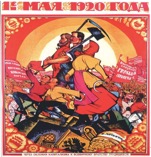 L'économie collectivisée
Comment se concrétise l’idéologie communiste dans l'industrie ?
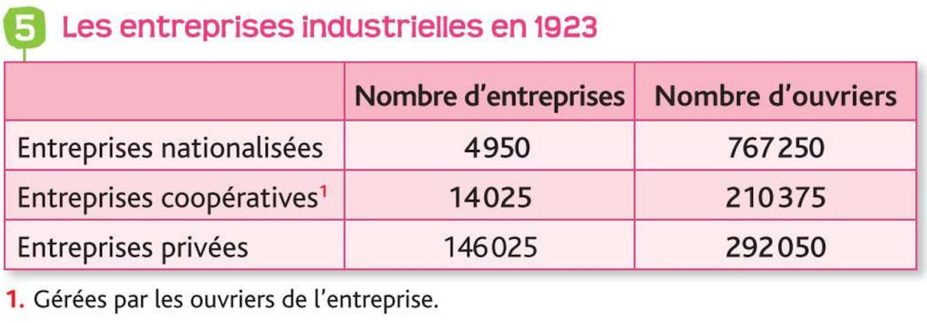 L'économie collectivisée
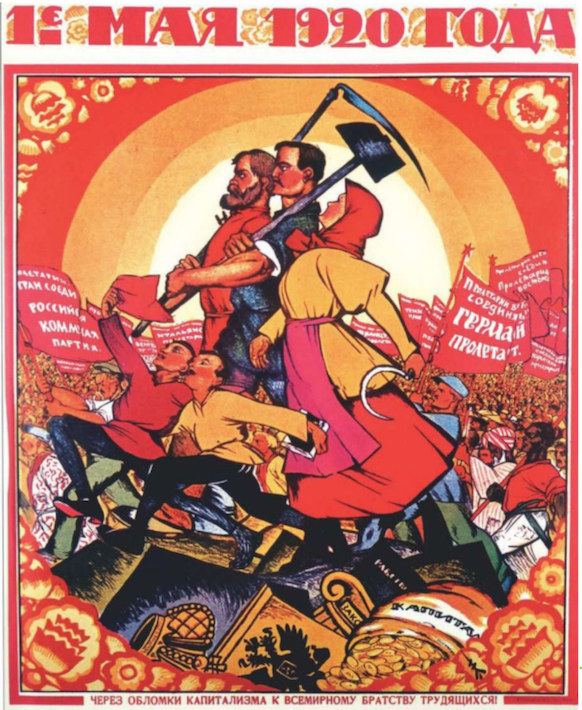 - L'Etat doit contrôler l'ensemble de l'économie.
* Il impose la collectivisation des terres (93% en 1937), la création de kolkhozes et de sovkhozes.
* Il met en place un plan quinquennal qui donne la priorité à l'industrie lourde (mines et industries), aux biens d'équipement (chemins de fer, réseau électrique) et à l'armement.
* De nombreuses entreprises sont nationalisées.
- Ces politiques mènent à une grande famine en 1932-1933 avec 6 à 8 millions de morts.
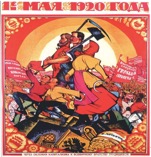 Vocabulaire

Plan quinquennal : Plan décidé par l'État, qui fixe les grands objectifs de production pour les cinq ans à venir.

Nationalisation : Processus par lequel une entreprise privée devient la propriété de l'État.
Je situe dans le temps
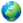 Russie puis URSS de Lénine
…...................................................................................
URSS de Staline
…....................................................................................................................
EMPIRE
Russie - URSS
…............................
URSS
Famines
Révolutions 
russes
….....................................................................................................
….....................................................
….....................................................
Allemagne
…............................
….....................................................................................................
France
1916
1920
1924
1928
1932
1936
1940
Le culte du chef
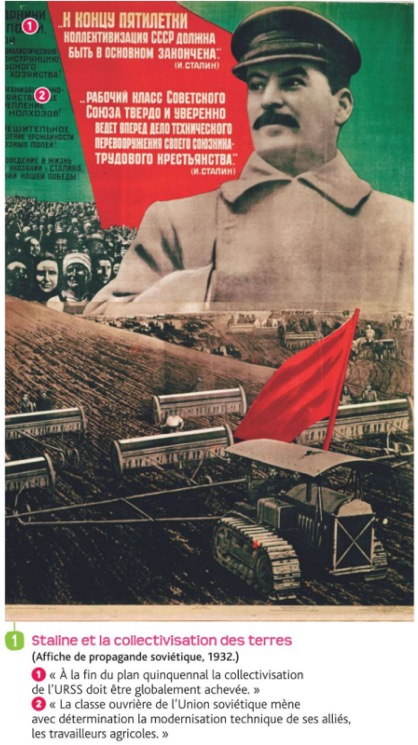 - Doc 1 p 44
Comment la personne de Staline est mise en valeur sur cette affiche ?
Le culte du chef
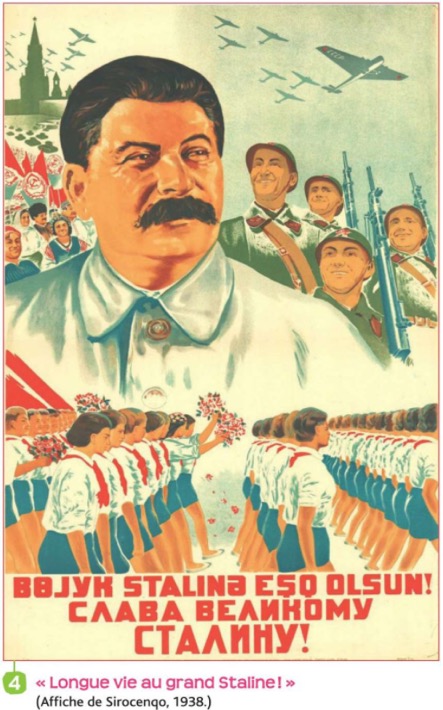 - Doc 4 p 49
Affiche de propagande à l'occasion du 59e anniversaire de Staline
Comment la personne de Staline est mise en valeur sur cette affiche ?
Kremlin, chars et avion : la puissance industrielle.
Soldats de l'armée rouge, souriant, regardant vers Staline, le chef.
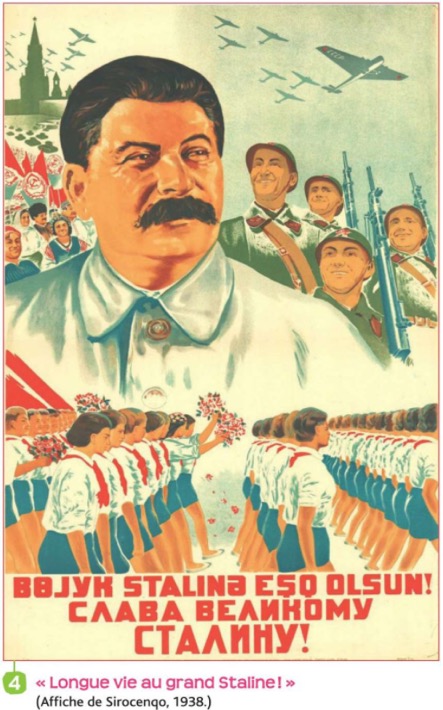 1
3
Paysans et ouvriers avec des drapeaux soviétiques.
Au centre, surdimensionné, Staline en tunique blanche, regard porté vers l'avenir, souriant et rassurant.
2
5
Lettres de couleur rouge, symbole du communisme. « Longue vie au grand Staline »
4
Jeunes filles tenant des fleurs et marchant au pas et regardant le chef.
6
Le culte du chef
- Doc 5 p 44
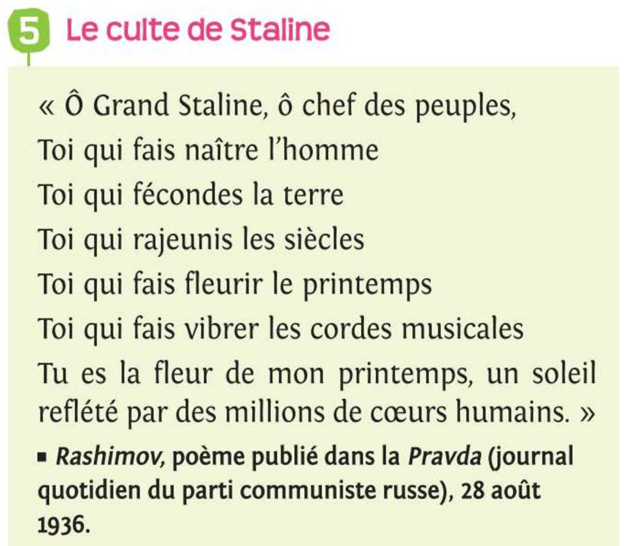 A qui s'apparente Staline dans ce poème ?
Le culte du chef
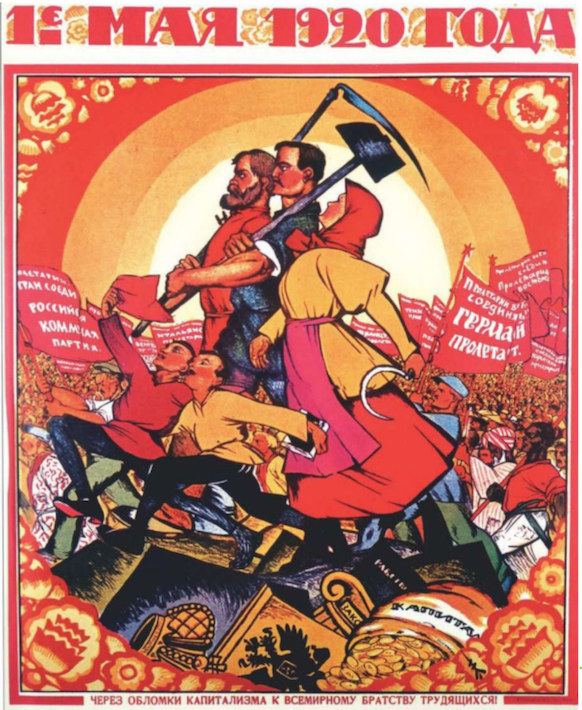 Staline utilise la propagande pour se présenter comme le guide et le protecteur du peuple. Il veut inspirer la confiance dans l’avenir : c'est le culte de la personnalité. Dans les faits, il est le seul maître de l'URSS.
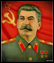 Une société embrigadée
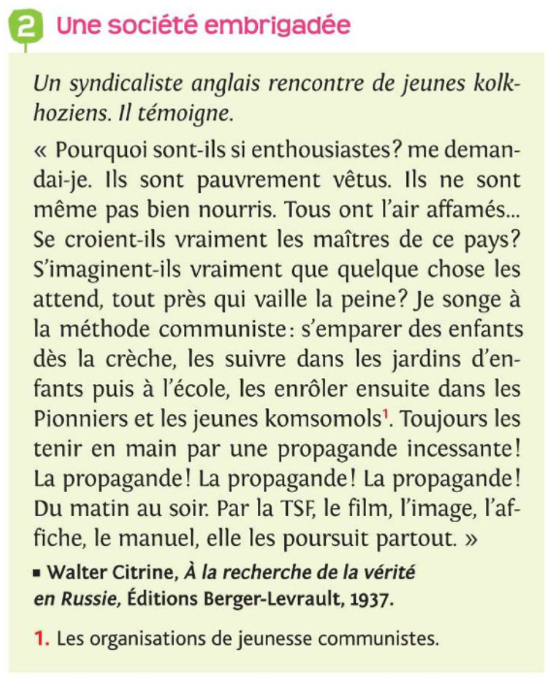 - Doc 2 p 49
Quels sont les moyens de propagandes utilisés par la régime ?
Une société embrigadée
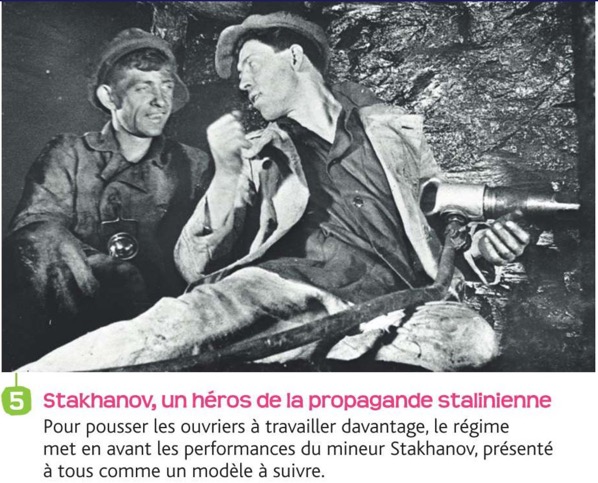 - Doc 5 p 49
Quels sont les moyens de propagandes utilisés par la régime ?
Une société embrigadée
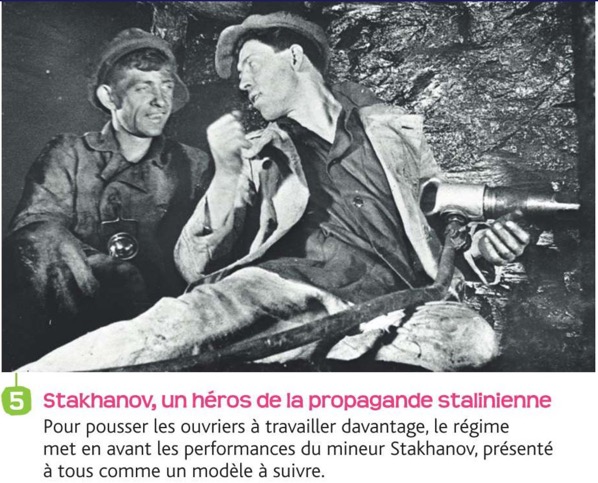 VIDÉO

Site manuel numérique
Educadhoc
p. 49
Une société embrigadée
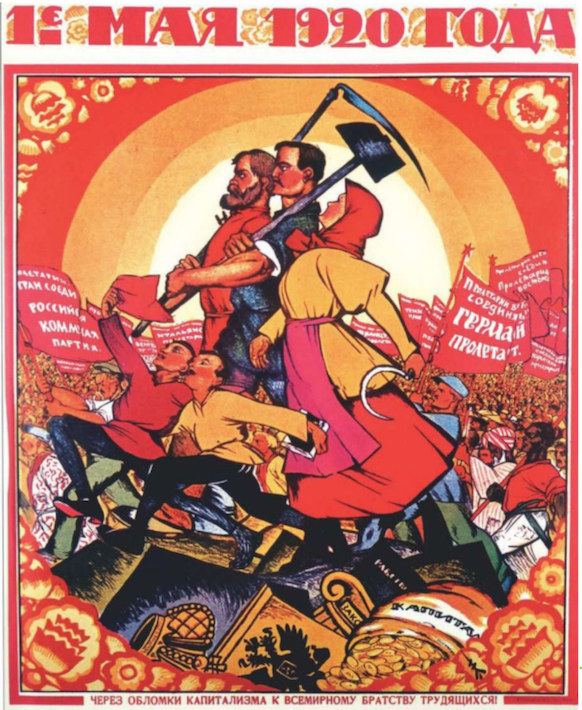 Le régime utilise la propagande sous toutes ses formes pour embrigader la société :
* médias, affiches, manuels scolaires, films, images...
* Il crée des héros de la nation comme l'ouvrier Stakhanov.
* Il encadre la jeunesse dans les komsomols.
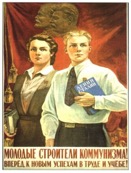 Vocabulaire

Culte de la personnalité : Ensemble de pratiques utilisées pour convaincre un peuple qu'une personne est supérieure et infaillible.

Komsomols : Organisations de jeunesse communistes.
La terreur
Doc 1 p 42
Quelles sont les premières mesures prises laissant envisager la mise en place d'un régime totalitaire ?
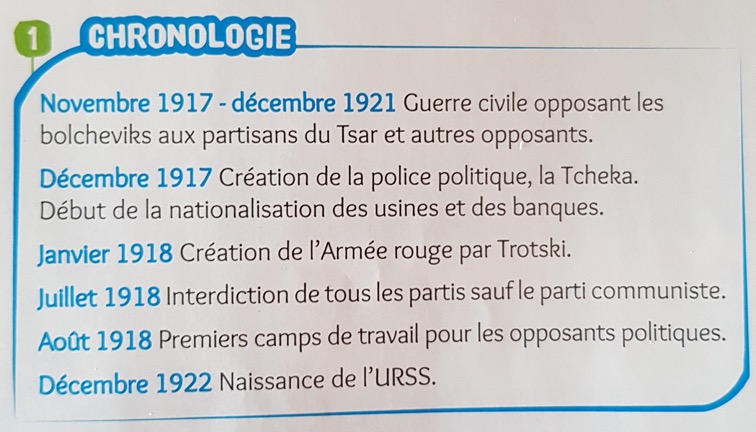 La terreur
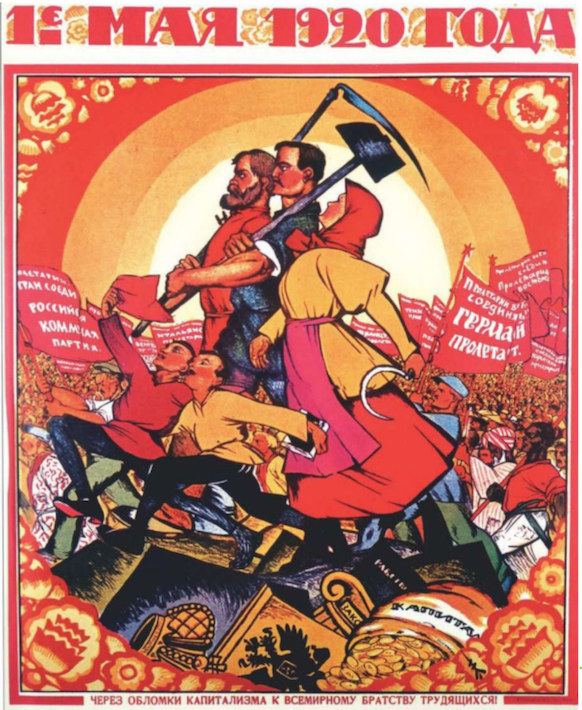 - Le régime s'appuie sur la police politique, la Tcheka qui devient le NKVD en 1934. Il limite les libertés et se dote de l'armée rouge.
- Le parti communiste est le seul parti autorisé.
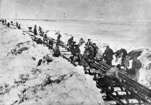 La terreur
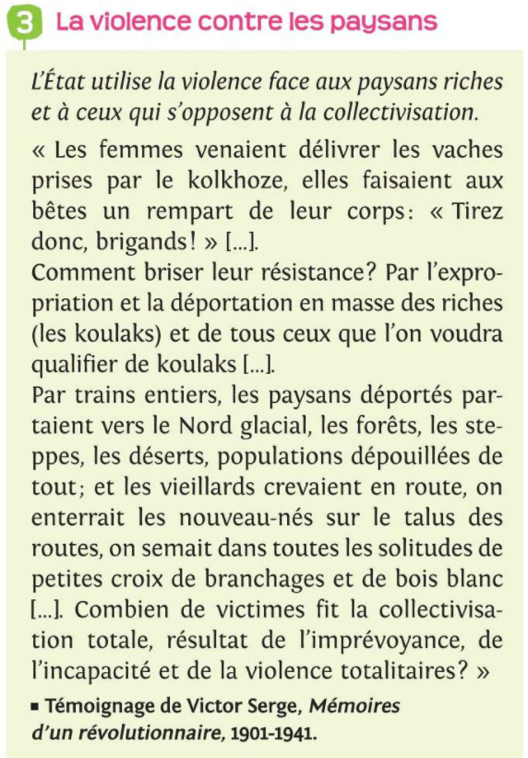 Doc 3 p 45
Doc 3 p 45
- A quoi s'opposent certains paysans ?
- A quelle catégorie de paysans appartiennent-ils ?
- Quels sont les moyens de répression employés par le régime ?
La terreur
Doc 6 p 45
Le Goulag
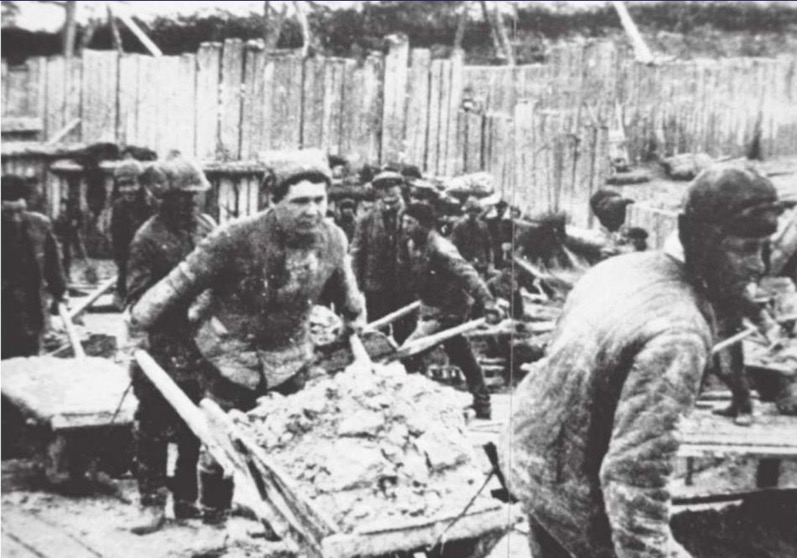 VIDÉO

Site manuel numérique
Educadhoc
p 45
La terreur
Le Goulag
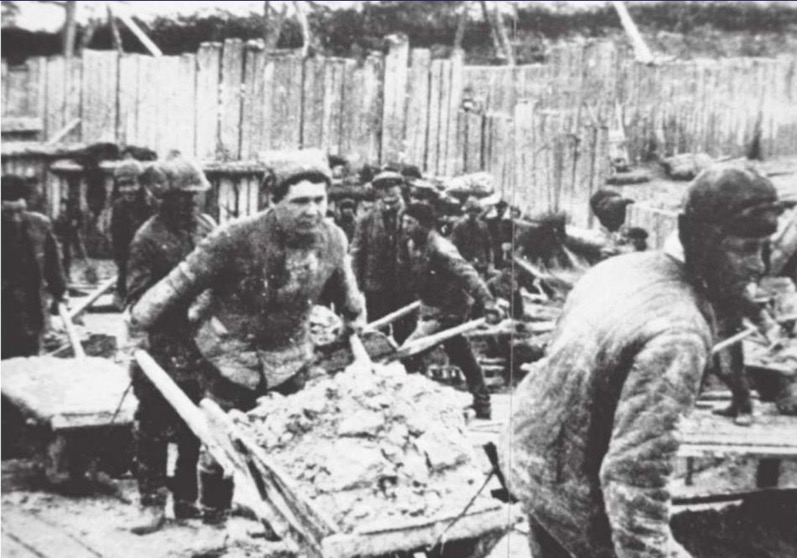 La carte des camps du Goulag sous Staline
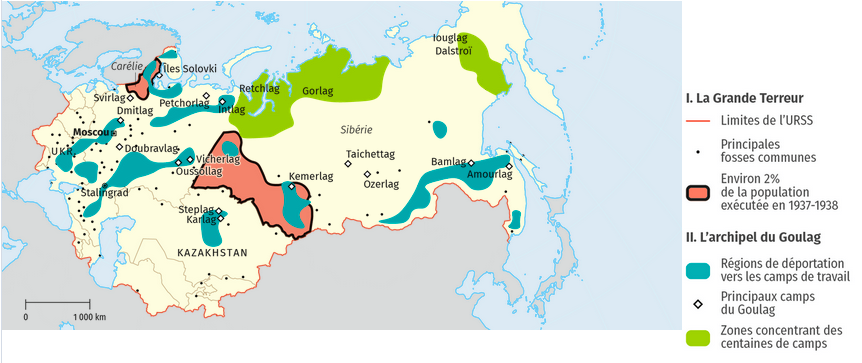 La terreur
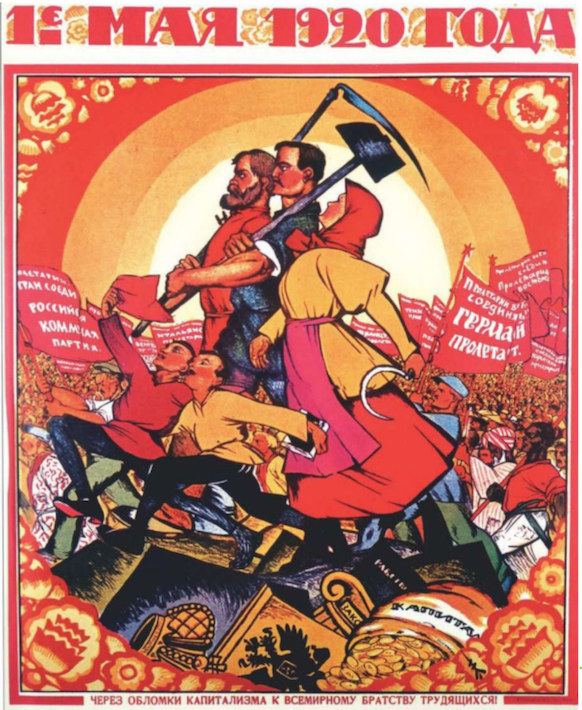 (...)
- Il crée des camps d'enfermement pour les opposants au régime, les goulag en Sibérie, qui réalisent des travaux (mines, routes...).
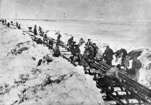 La terreur
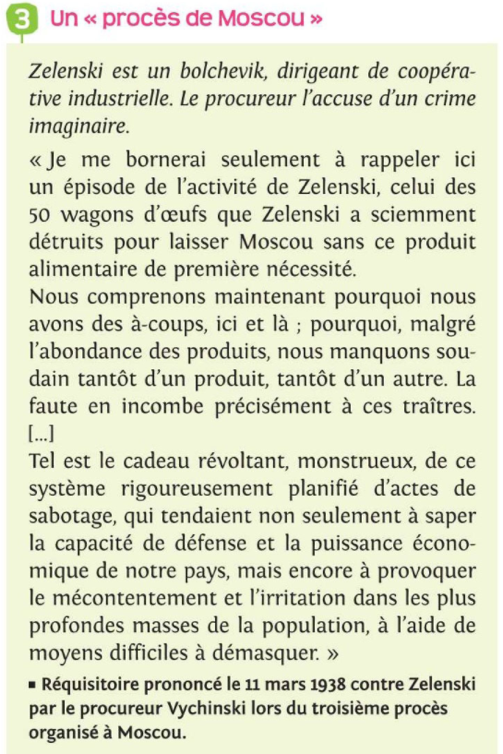 Doc 3 p 49
-  Qui est Zelenski ?
- De quoi est-il accusé ?
- Quel intérêt le régime a-t-il à porter cette accusation mensongère ?
1937-1938 : la « grande terreur » stalinienne
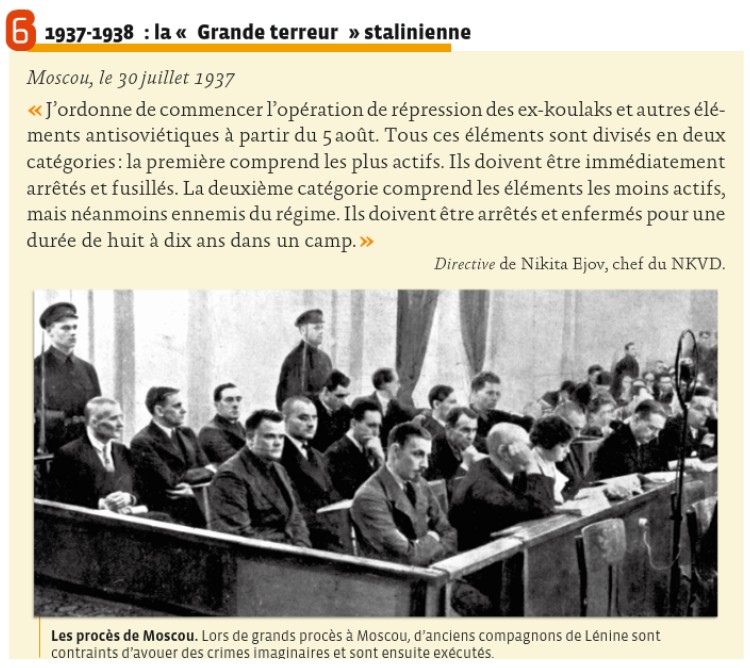 Les procès de Moscou. Lors de grands procès à Moscou, d'anciens compagnons de Lénine sont contraints d'avouer des crimes imaginaires et sont ensuite exécutés.
1937-1938 : la « grande terreur » stalinienne
Arrestations par la police politique
1 420 711
- Éléments « antisoviétiques », 
sur ordre de Staline, le 30 juillet 1937
- Koulaks
- Ex-membres du Parti Communiste
- Autres
699 929

522 774
99 188
98 820
Condamnations
1 124 00
556 259
5196
460 954
51 201
50 390
- Peine de mort
- 15 à 25 ans de camp
- 10 ans de camp
- 5 à 10 ans de camp
- Autres
D'après un rapport du NKVD, juillet 1938, in Les Opérations de masse de la « Grande Terreur » en URSS (1937-1938), Nicolas Werth, Bulletin de l'IHTP, n°86, 2006
La terreur
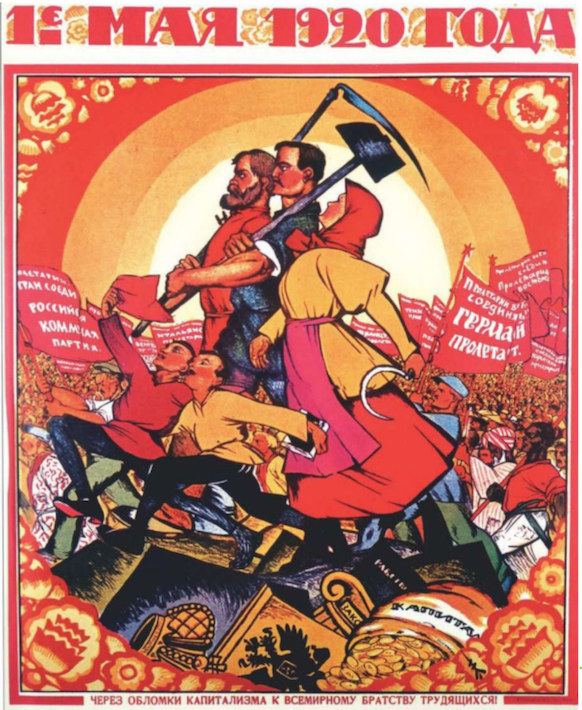 (...)
- En 1938, Staline utilise les procès de Moscou pour éliminer ses opposants.
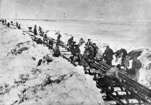 Vocabulaire

Tcheka / NKVD : Police politique en URSS. NKVD : Commissariat du peuple aux affaires intérieures.

Un koulak : Paysan aisé.

Goulag : Camp de concentration et de travaux forcés où sont enfermées les personnes considérées comme ennemies du régime soviétique.
Je situe dans le temps
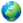 Russie puis URSS de Lénine
…...................................................................................
URSS de Staline
…....................................................................................................................
Grande
EMPIRE
Russie - URSS
…............................
URSS
terreur
Famines
Révolutions 
russes
….....................................................................................................
….....................................................
….....................................................
Allemagne
…............................
….....................................................................................................
France
1916
1920
1924
1928
1932
1936
1940
II. Le régime totalitaire nazi
- Comment Paul Claudel analyse-t-il les liens entre entre les États-Unis et l'Europe ?
- Quels risques ces liens entraînent-ils ?
L’ambassadeur de France évoque la place centrale occupée par les États-Unis dans l’économie mondiale

« [...] Les profits de la guerre, la supériorité des ressources naturelles, leur exploitation méthodique et intensive au milieu d’un univers appauvri dont [les États-Unis] devenaient les principaux fournisseurs, ont naturellement amené un flux des richesses du monde entier spécialement de l’Europe vers l’Amérique. Elle a remboursé toutes ses dettes et elle a passé elle-même dans une proportion de plus en plus grande au poste créditeur [...]
Leurs énormes placements les ont soustraits à leur isolement et les ont rendus solidaires du monde entier. Beaucoup d’économies qui servaient de fonds de roulement à l’industrie et à l’agriculture nationale sont maintenant représentées par des titres qui, en temps de crise seraient difficilement négociables. Je n’examine pas ici la contrepartie, mais il est certain que si une crise se produisait en Amérique, les ventes de titres qui en seraient la conséquence avec le tempérament spéculatif qui existe ici seraient une catastrophe pour le monde entier [...] La domination du marché financier par New York est probablement appelée dans l’avenir à déchaîner quelques ouragans [...] »
Paul Claudel, ambassadeur de France à Washington, La Crise. Amérique 1927-1932. 
Correspondance diplomatique, Paris, Métailié, 2009.
- Que se passe-t-il en octobre 1929 ?
- Quel mécanisme suit la crise ?
« La diminution des bénéfices de certaines sociétés américaines - par suite de l’alourdissement général du marché - paraît bien être le point de départ de la crise qui s’ouvre le 24 octobre 1929. Elle pousse en effet les spéculateurs avisés à liquider les actions de ces sociétés qu’ils possèdent ; le mécanisme de la baisse se déclenche et la tendance de la Bourse se renverse. La panique aidant, le krach de Wall Street en résulte. Du plan boursier, la crise passe sur le plan bancaire, les banques arrêtant net tout nouveau prêt aux spéculateurs, aux industriels, aux consommateurs. Le système dès lors se bloque, les débouchés intérieurs se fermant. Le processus suit son cours en 1930 : la production industrielle se ralentit. Le chômage massif qui s’établit constitue un nouveau coup d’arrêt à la consommation. »

Antoine Bonifacio, Le monde contemporain, Paris, Classiques Hachette, 1962, p. 46-47.
- Quelles conséquences à la crise de 1929 sur les sociétés impactées ?




Vidéo crise de 1929
jusqu'à 4 minutes
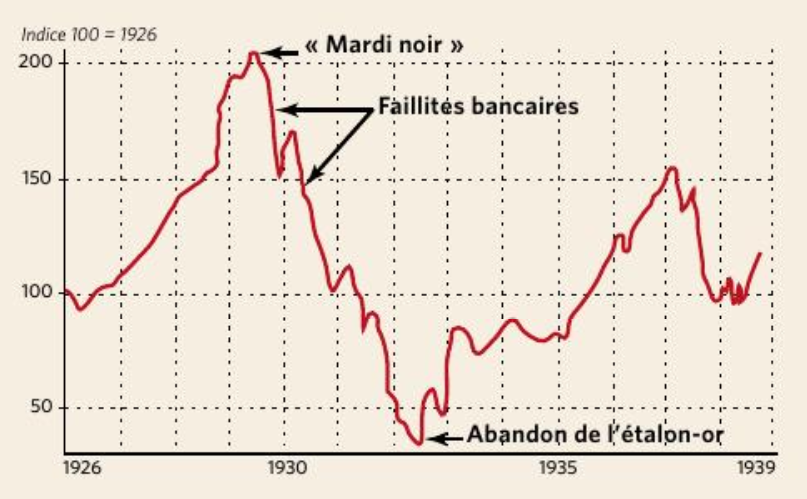 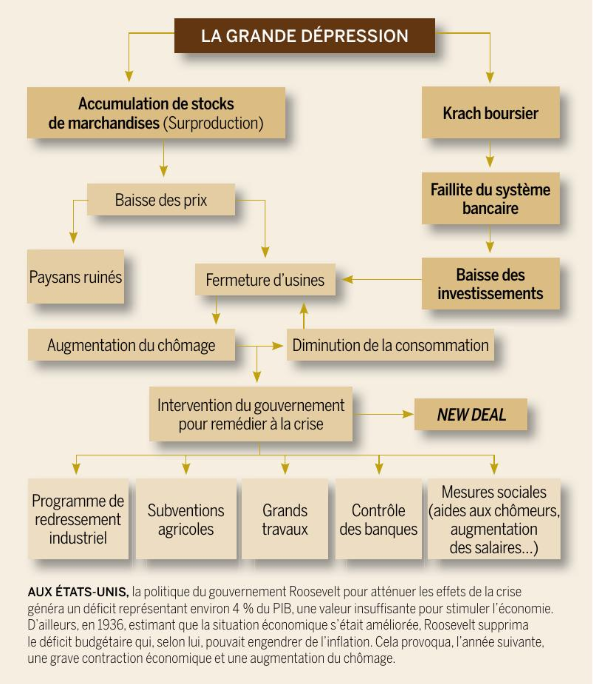 La crise qui éclate aux États-Unis en octobre 1929 se propage rapidement au reste du monde. La crise boursière devient rapidement une crise économique : à New-York comme à Berlin, les banques suspendent leurs activités, le chômage explose, la population n'a plus de quoi se nourrir...
- Comment évolue le chômage en Allemagne ?
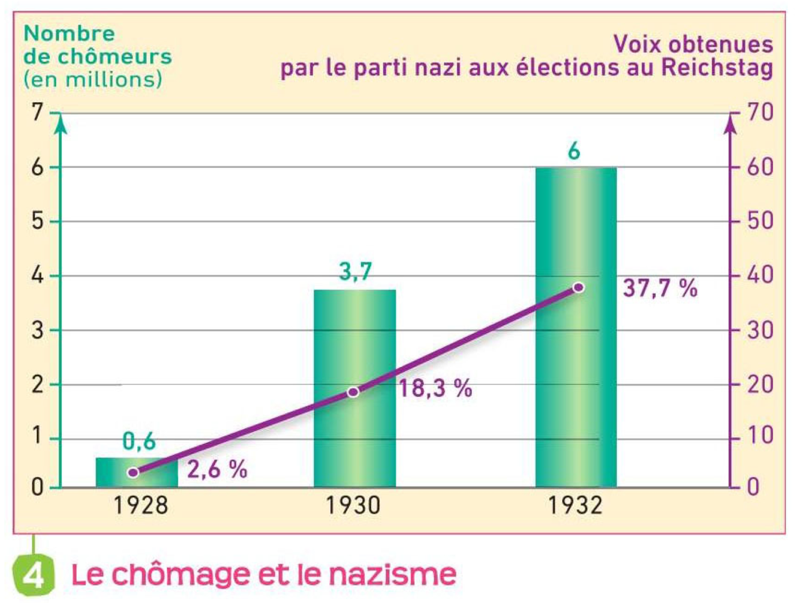 La crise qui éclate aux États-Unis en octobre 1929 se propage rapidement au reste du monde. La crise boursière devient rapidement une crise économique : à New-York comme à Berlin, les banques suspendent leurs activités, le chômage explose, la population n'a plus de quoi se nourrir...

L'Allemagne compte 6 millions de chômeurs en 1932.
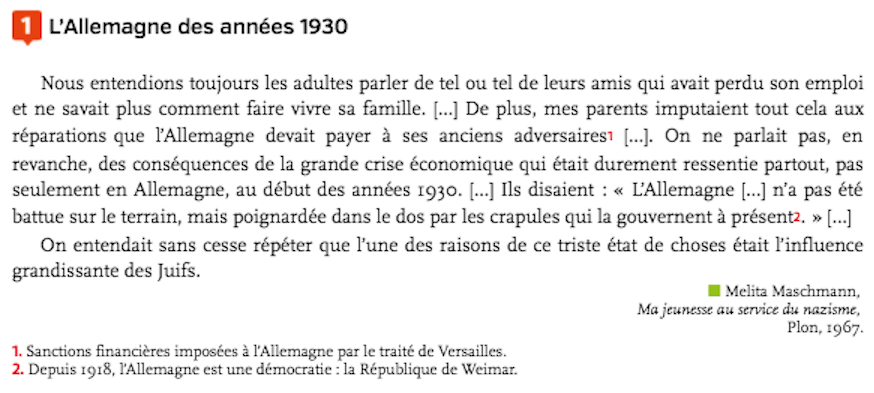 - De quelle nationalité est Hitler ?
- Quel nom porte le parti qu'il dirige?
- Comme s'est-il fait connaître dans les années 1920 ?
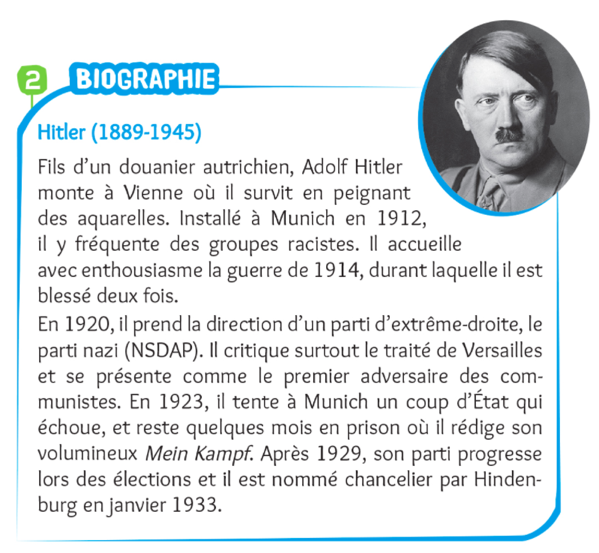 - Quelle campagne électorale mène-t-il en 1932 ?
- Comment se fait-il appeler ?




Vidéo campagne électorale
Quels sont les principales revendications présentes dans le programme du parti nazi dès 1920 ?
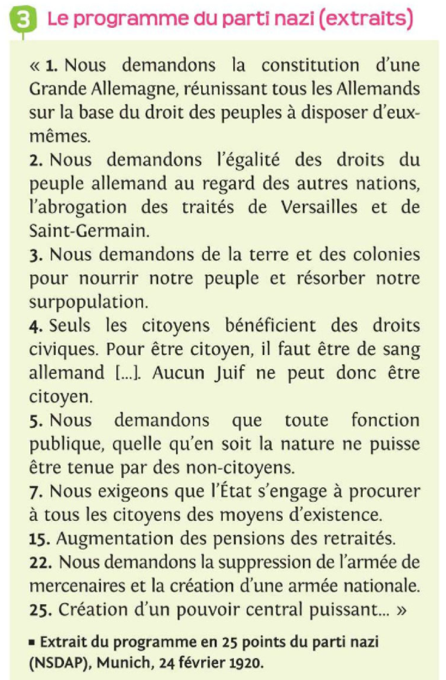 Regrouper les peuples de langue allemande
L'abrogation des traités
Retrouver ses territoires
Antisémitisme
Mesure pour les retraités
Avoir une armée
Anti-parlementarisme
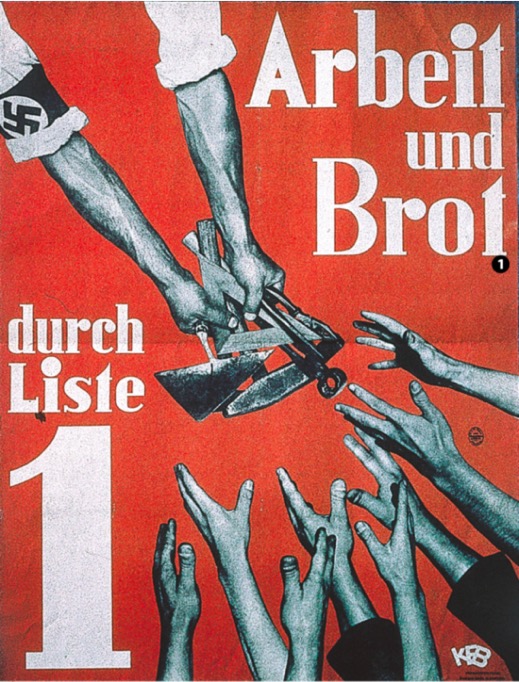 Affiche électorale pour le NSDAP, 1932

1. Le NSDAP promet « du travail et du pain » aux électeurs allemands.
- La campagne électorale menée par Hitler est-elle un succès ?
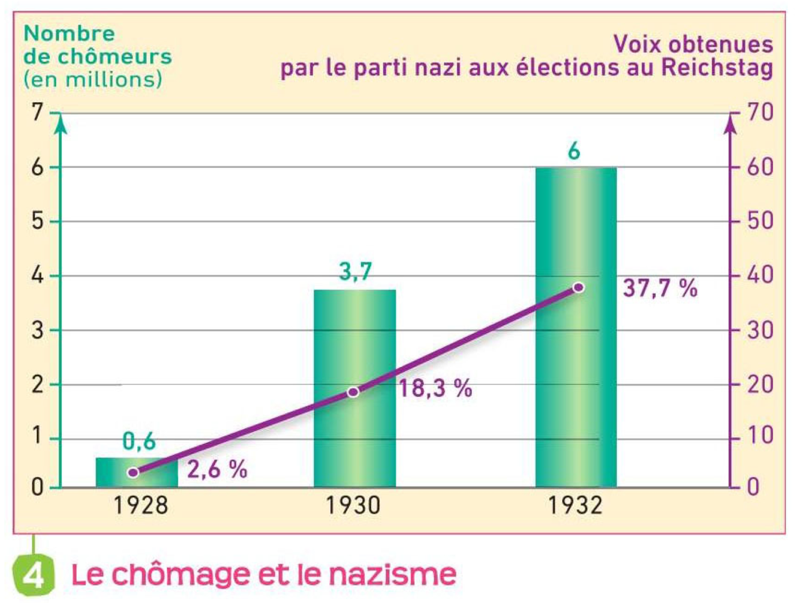 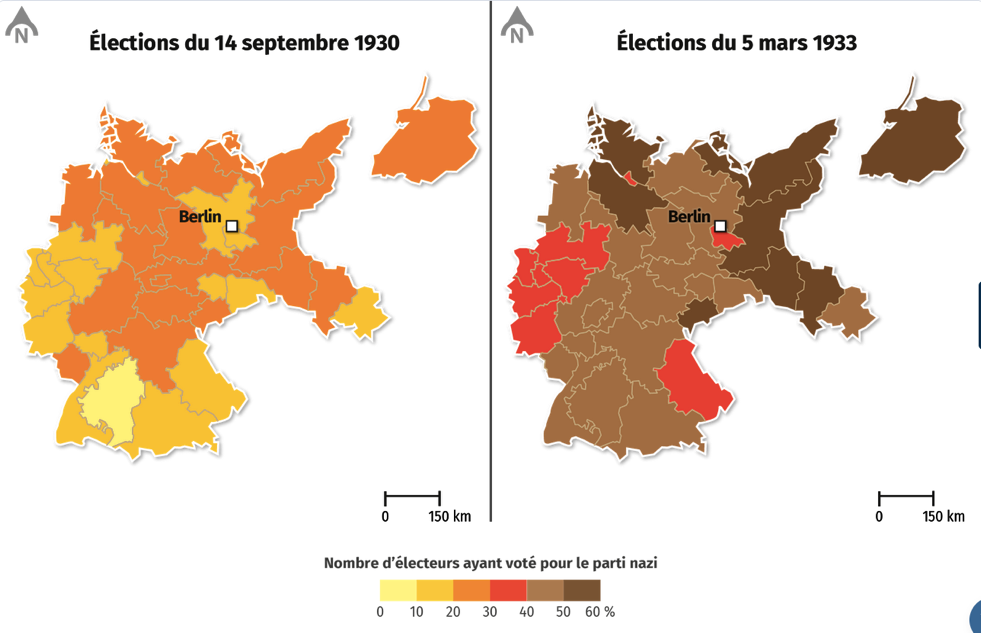 Le président Hindenburg nomme Hitler chancelier en janvier 1933 après la victoire du NSDAP aux élections législatives de juillet 1932
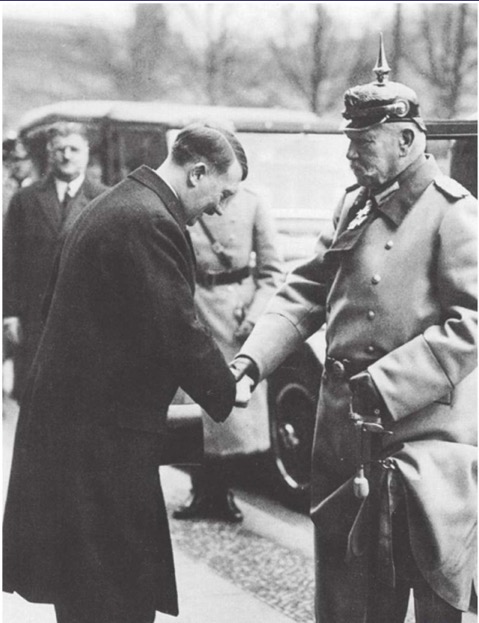 ...
L'Allemagne compte 6 millions de chômeurs en 1932.

Les électeurs se tournent alors vers le parti nazi, le NSDAP, dirigé par Adolf Hitler. Ce dernier se présente comme le sauveur suprême lors de la campagne électorale de juillet 1932 qu'il mène contre le traité de Versailles, les Juifs et la République. Hitler devient chancelier en janvier 1933.
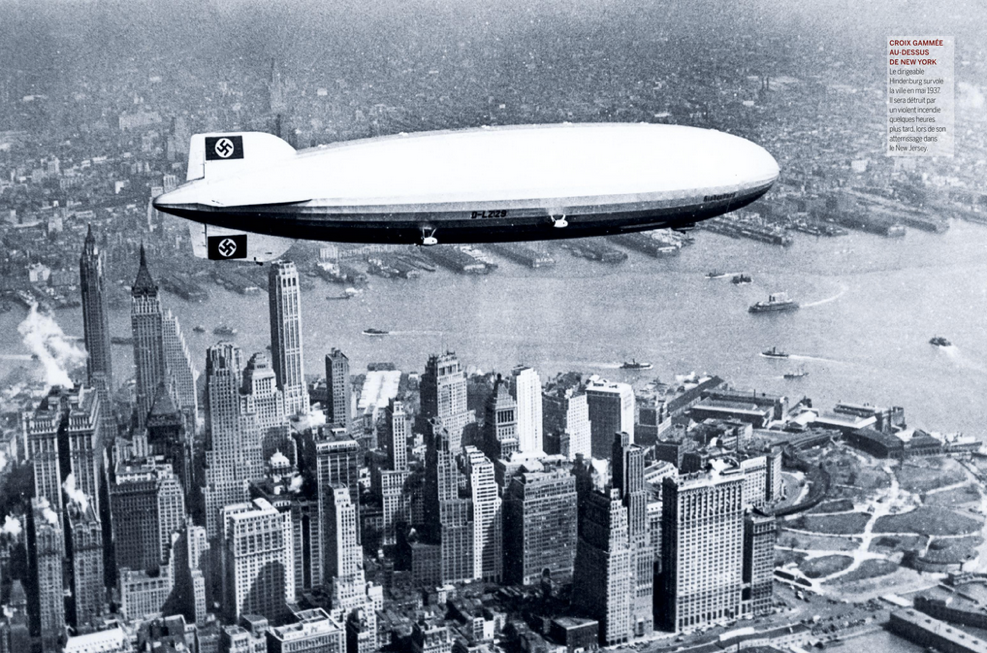 Vocabulaire

Fascisme : Régime fondé sur la dictature d’un parti unique, l’exaltation de la nation (présentée comme supérieure), le culte du chef, l’esprit guerrier. 

NSDAP : Parti national-socialiste des travailleurs allemands. Parti politique dirigé dès 1921 par Hitler, dont l’idéologie est le nazisme.

Antisémitisme : Haine à l’encontre des Juifs.
Je situe dans le temps
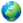 Russie puis URSS de Lénine
…...................................................................................
URSS de Staline
…....................................................................................................................
Grande
EMPIRE
Russie - URSS
…............................
URSS
terreur
Famines
Révolutions 
russes
Régime nazi
République de Weimar
….....................................................................................................
….....................................................
….....................................................
Hitler 
chancelier
EMPIRE
Crise
économique
mondiale
Allemagne
…............................
Traité 
de Versailles
….....................................................................................................
France
1916
1920
1924
1928
1932
1936
1940
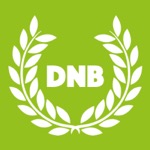 Compétence
Analyser et comprendre des documents et hiérarchiser les informations

Réaliser une carte mentale
Une idéologie raciste 
et antisémite
La terreur
- Doc 1 p 50
- Doc 3 p 50
- Doc 3 p 53
- Doc 7 p 51
- Doc 3 p 53
- Doc 4 p 53
- Doc 4 p 53
- Doc 1 p 54
- Doc 5 p 53
- Doc 6 p 53
Une économie 
pour la guerre
Culte du chef et embrigadement
- Doc 1 p 54
- Doc 5 p 51
- Doc 4 p 55
- Doc 1 p 52
- Doc 2 p 52
- Doc 5 p 53
- Doc 2 p 55
Une idéologie raciste et antisémite
Culte du chef et embrigadement
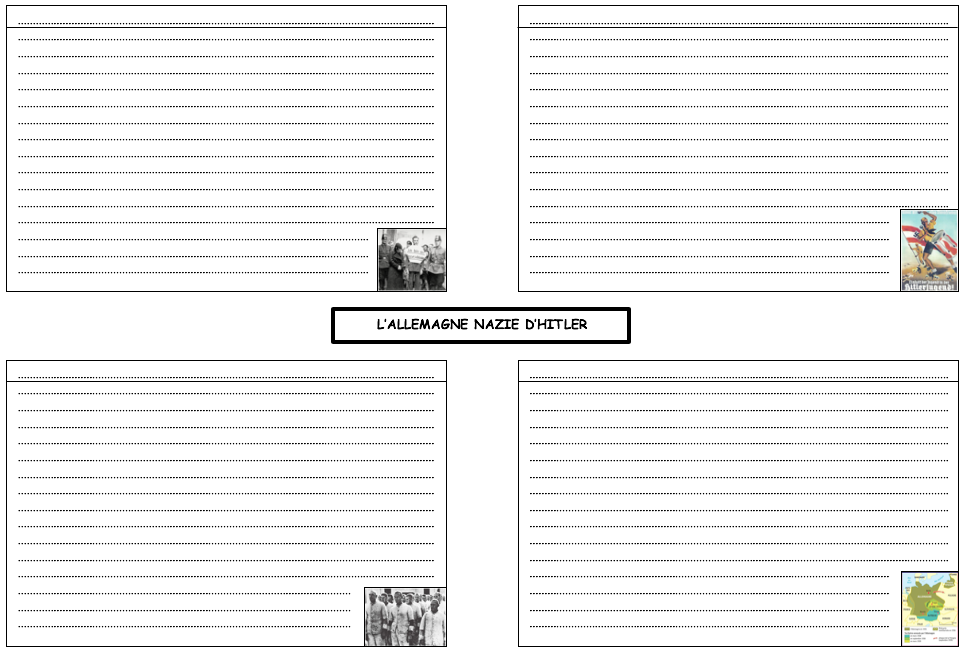 La terreur
Une économie pour la guerre
Une idéologie raciste et antisémite
Vidéo
Manuel p. 54

Dans quel ouvrage Hitler expose-t-il son idéologie ?

Quand l'a-t-il écrit ? A quelle occasion ?
Une idéologie raciste et antisémite
- Hitler expose son idéologie dans Mein Kampf, écrit en prison en 1923.
Une idéologie raciste et antisémite
Document 1 page 54
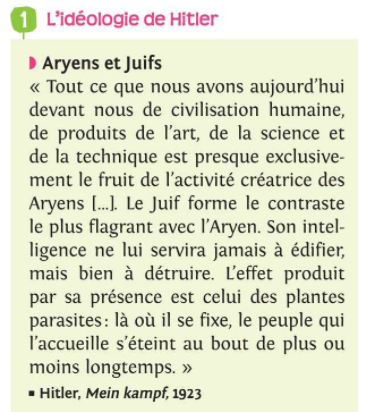 Dans Mein kampf : 

- Pour Hitler, quelle est la « race » supérieure ?

- Comment Hitler considère-t-il les Juifs ?

- Pour lui, pourquoi faut-il écarter les Juifs des Aryens ?
Une idéologie raciste et antisémite
- Hitler expose son idéologie dans un Mein Kampf, écrit en prison en 1923.
- Cette idéologie prône la supériorité de la « race » aryenne et est profondément antisémite en qualifiant les Juifs de « parasites ».
Une idéologie raciste et antisémite
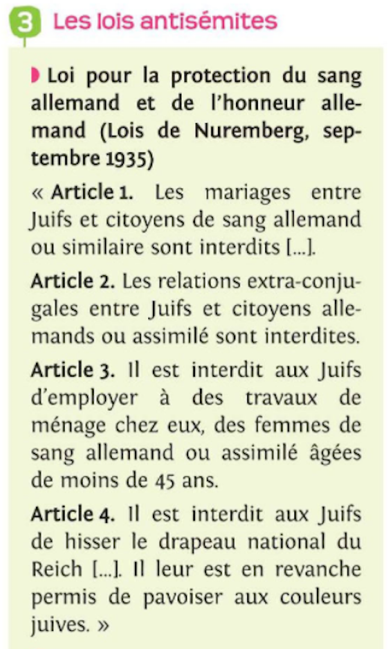 Document 3 page 53
- Comment le régime nazi concrétise-t-il leur antisémitisme une fois au pouvoir ?

- Que prévoient les lois de Nuremberg ?
Une idéologie raciste et antisémite
Document 3 page 53
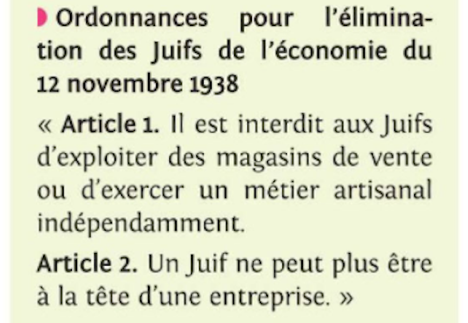 - Que prévoient les ordonnances du 12 novembre 1938 ?
Une idéologie raciste et antisémite
...
- En 1935, les lois de Nuremberg excluent les Juifs de la citoyenneté et leur interdisent toute relation avec des non-juifs.
- En 1938, des ordonnances interdisent aux Juifs de nombreux emplois.
Une idéologie raciste et antisémite
Vidéo Autodafés jusqu'à 2 min
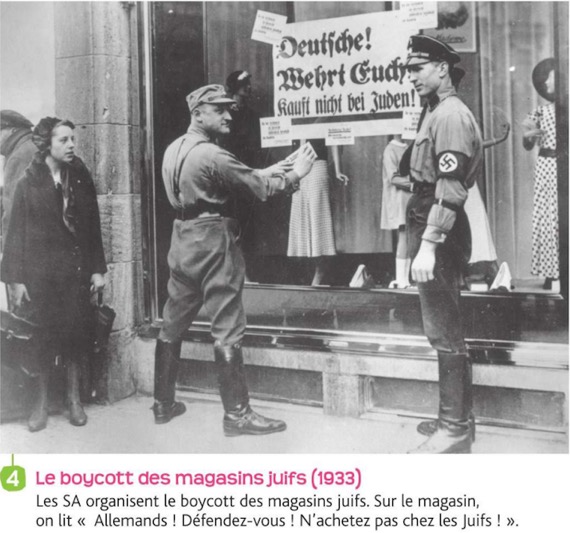 Qu'organisent les S.A ?
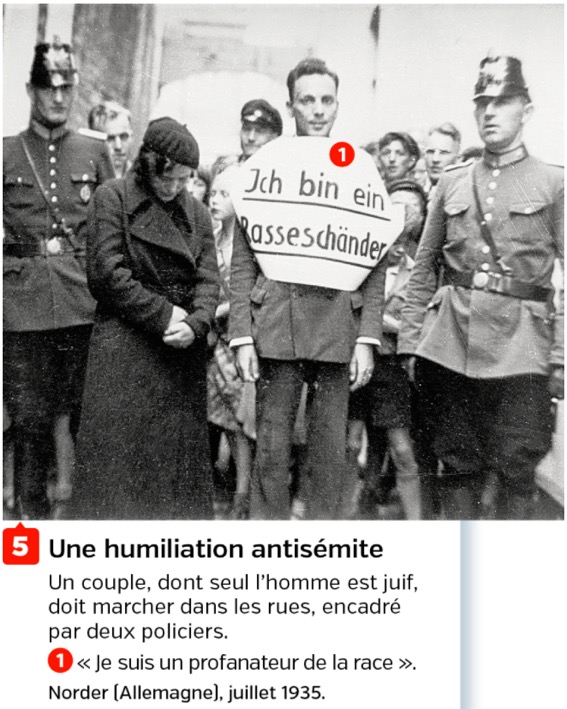 Quelles lois antisémites n'a pas respecté ce couple ?
Une idéologie raciste et antisémite
...
* Le parti nazi organise le boycott des magasins juifs et pourchasse les Juifs.
* 9 novembre 1938 : nuit de cristal. Des synagogues et des magasins juifs sont saccagés sur ordre d'Hitler dans le but d’accélérer les migrations juives hors d'Allemagne.
La terreur
Document 1 page 50
Quels événements montrent la mise en place d'une dictature ?
Chronologie

1920 : Fondation du parti nazi (NSDAP) par Hitler.
Juillet 1932 : Le NSDAP devient le premier parti au Reichstag.
30 janvier 1933 : Le président Hindenburg nomme Hitler chancelier.
27 février 1933 :  Incendie du Reichtag : le gouvernement de Hitler accuse un communiste.
28 février 1933 : Suspension des libertés individuelles.
Juillet 1933 : Le parti nazi devient le parti unique.
Août 1934 : À la mort du président Hindenburg, Hitler se proclame Reichsführer (chancelier + président)
La terreur
Vidéo arrivée au pouvoir : 

- Pourquoi Hitler dissout-il l'assemblée ?

- Que se passe-t-il au Reichstag ?

- Qui est accusé ? A quelle fin ?
La terreur
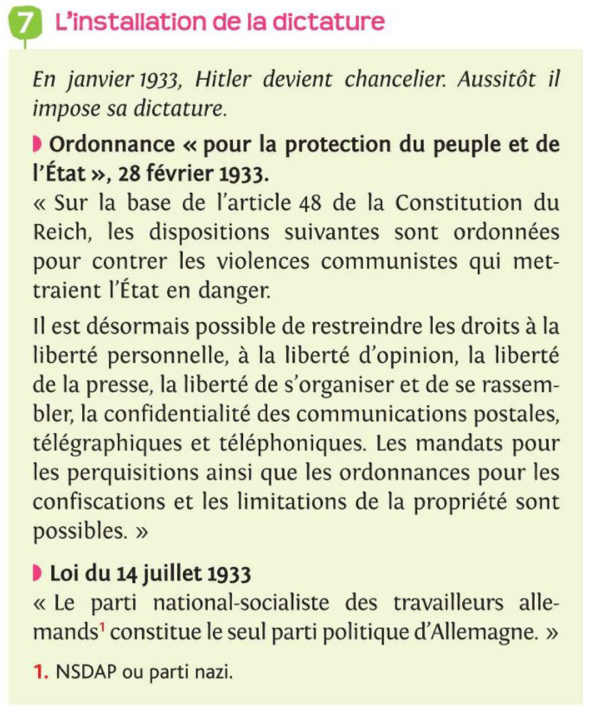 Document 7 page 51
Qu'ordonne Hitler suite à l'incendie du Reichstag ?
La terreur
Mesures dictatoriales :
* Février 1933 : Incendie du Reichstag. Les communistes, accusés, sont arrêtés et les libertés supprimées.
* Avril 1933 : Création de la police politique, la Gestapo.
* Juillet 1933 : le parti nazi est le parti unique. Hitler est seul au pouvoir après la mort du président Hindenburg en 1934.
* Juillet 1934 : Nuit des longs couteaux. Hitler ordonne une purge parmi les S.A. Les S.S occupent une place plus importante.
La terreur
Document 6 page 53
Qu'instaure le régime nazi dans les années 1930 ?
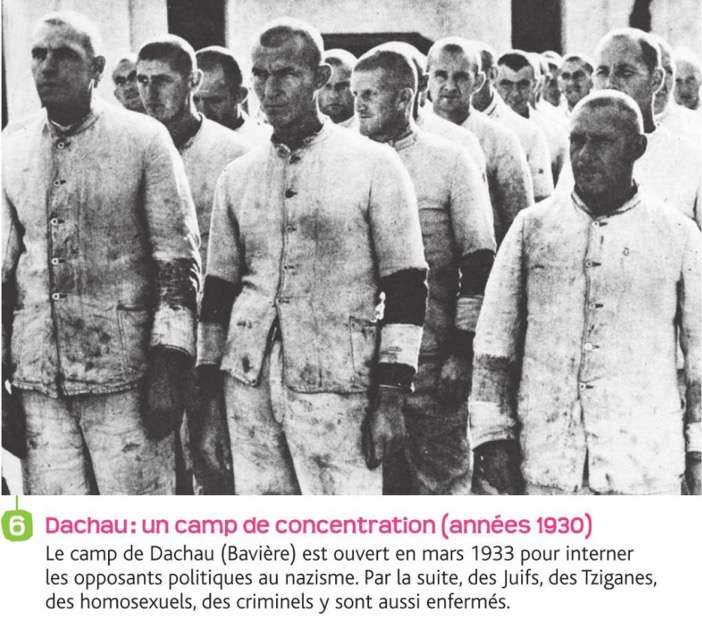 Camps de concentration en 1933-1934
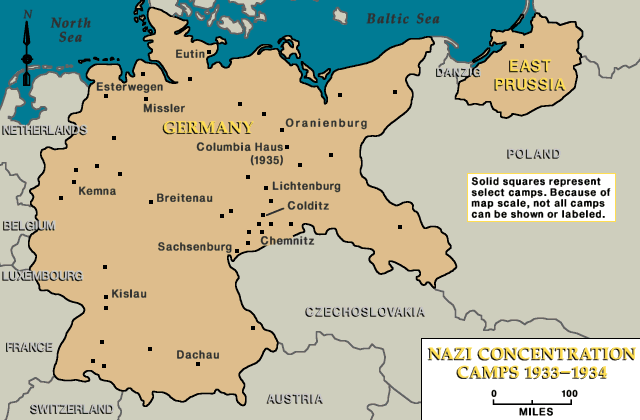 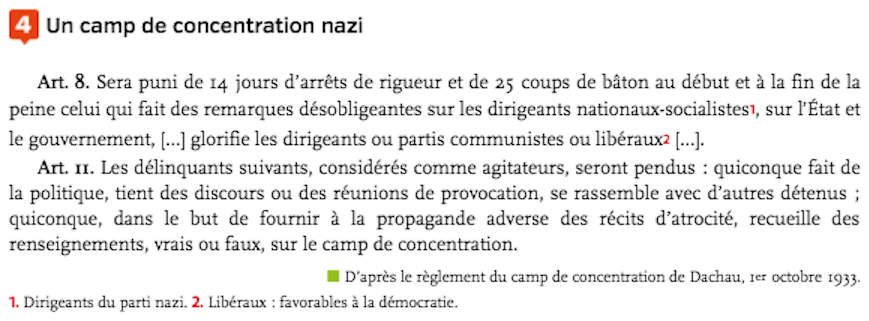 La terreur
...
* 1933 : Le camp de concentration de Dachau est le premier camp nazi pour interner les opposants politiques puis les Juifs, les tziganes, les homosexuels...
Vocabulaire

Camp de concentration nazi : Camp où sont enfermés des individus jugés dangereux par les nazis. Ils sont soumis au travail forcé, à peine nourris, maltraités et souvent tués. 

S.A. : Sections d’Assaut. Service d’ordre du parti nazi jusqu’en 1934. Ils sont vêtus d’un uniforme brun.

S.S. : « Escadron de protection ». Service d’ordre du parti nazi, spécialement chargé de la protection d’Hitler. Ils occupent une place encore plus importante après la nuit des longs couteaux de juillet 1934 où Hitler fait exécuter de nombreux membres des S.A. devenus gênant pour son pouvoir.

Gestapo : Police politique nazie, chargée de traquer les opposants au régime.
Culte du chef et embrigadement
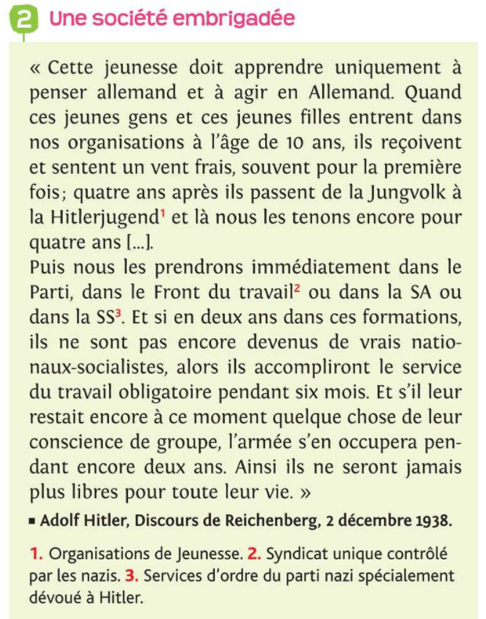 Document 2 page 52
10 à 14 ans
14 à 18 ans
Par quels moyens Hitler souhaite-t-il embrigader la société ?
18 à 20 ans
20 ans
20 ans à 22 ans
Culte du chef et embrigadement
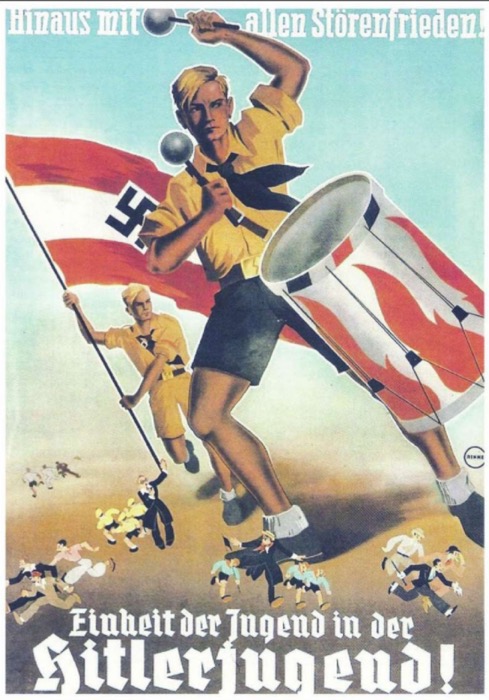 Document 1 page 52
Comment sont représentées les jeunesses idéales pour Hitler ?
Affiche nazie de 1935
« Dehors les troubles fêtes ! Unité de la jeunesse au sein de la jeunesse hitlérienne »
Culte du chef et embrigadement
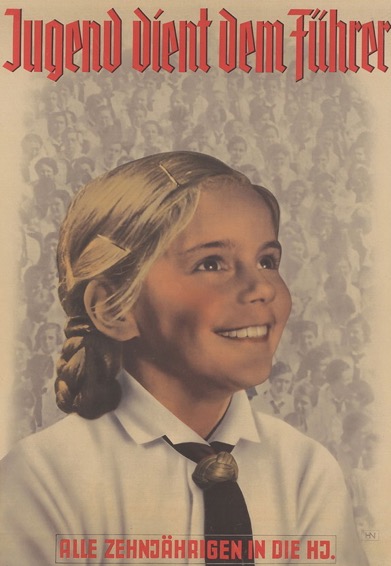 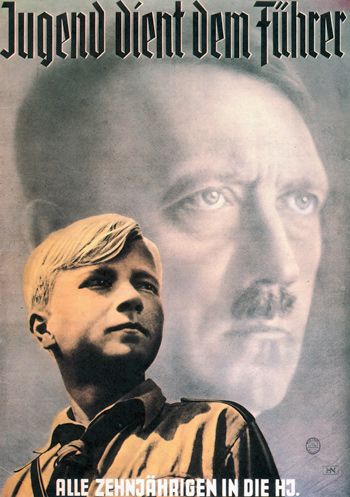 Décris les affiches
Affiches nazies de 1935
« La jeunesse sert le Führer. Tous les jeunes de 10 ans dans les jeunesses hitlériennes »
Culte du chef et embrigadement
* Embrigadement des enfants dans les jeunesses hitlériennes dès l'âge de 10 ans.
* Syndicat nazi : le Front du travail.
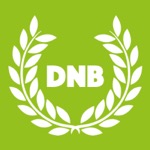 HDA
LA PROPAGANDE NAZIE
Compétence
Analyser et comprendre un document

Présenter et analyser une affiche de propagande
1. Présentation de l'affiche et du contexte
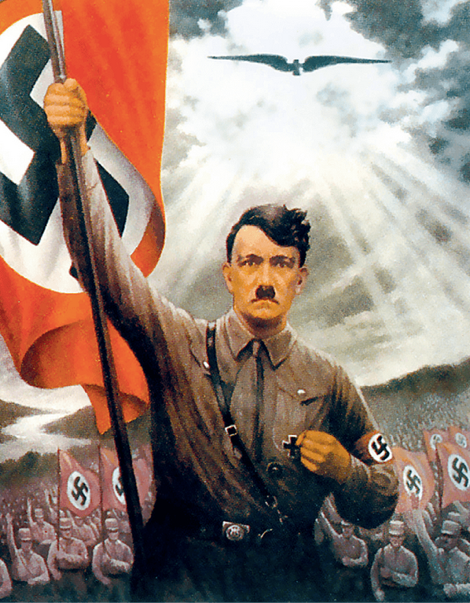 Affiche nazie de 1935
« Vive l'Allemagne »
1. Présentation de l'affiche et du contexte
Le document est une affiche de propagande du parti nazi réalisée en 1935 et intitulée « Longue vie à l’Allemagne ». En 1935, Hitler, chef du parti nazi qui a profité de la crise économique, est au pouvoir depuis deux ans. Il a installé une dictature et un régime totalitaire en Allemagne en supprimant de nombreuses libertés et en menant des politiques de terreur, racistes et antisémites comme le prouve l’ouverture du camp de Dachau en 1933.
2. Description de l'affiche
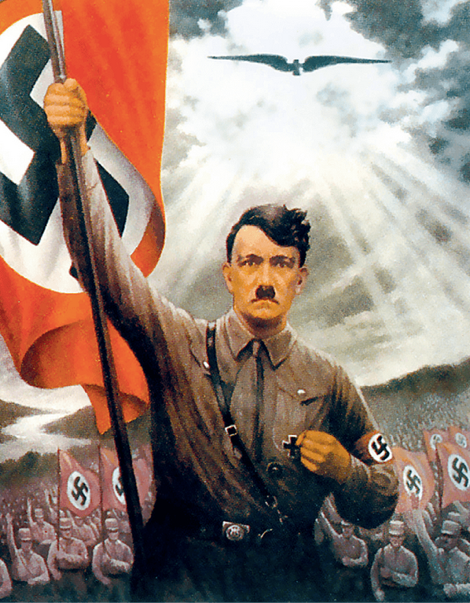 Le ciel
Affiche nazie de 1935
« Vive l'Allemagne »
2. Description de l'affiche
Le ciel
La partie ténébreuse symbolise la situation de l’Allemagne dans la crise. Inversement, la lumière qui éclaire Hitler et ses troupes symbolise la gloire retrouvée. Cette lumière rend le chef quasi-divin. Un aigle surgit au fond.
2. Description de l'affiche
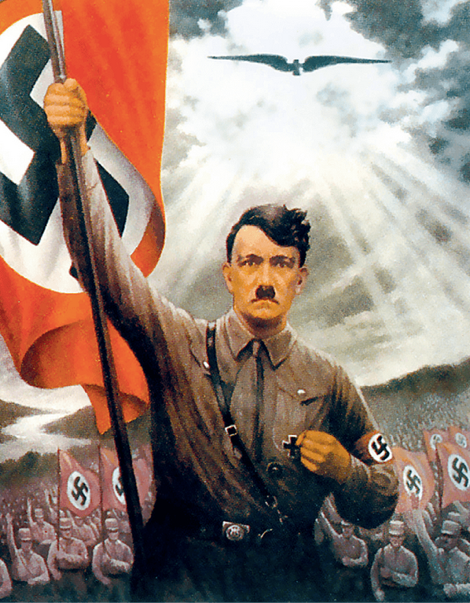 Les symboles
Affiche nazie de 1935
« Vive l'Allemagne »
2. Description de l'affiche
Les symboles
* L’aigle : symbole de la nation allemande impériale.
* Le Rhin : fleuve important et symbole de la grande Allemagne.
* La svastika : la croix gammée, symbole du parti nazi. Le rouge du drapeau signifie que le parti s’occupe des difficultés sociales.
2. Description de l'affiche
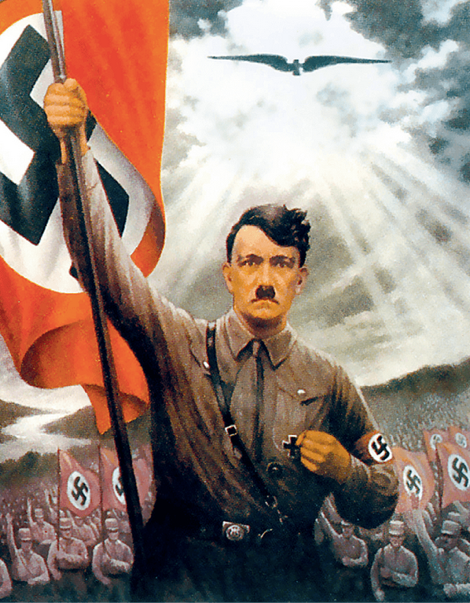 En arrière-plan
Affiche nazie de 1935
« Vive l'Allemagne »
2. Description de l'affiche
En arrière-plan
Des S.A. (chemises brunes) en masse unie derrière son chef et qui le saluent avec le bras levé. Impression de foule donc de force et d’ordre.
2. Description de l'affiche
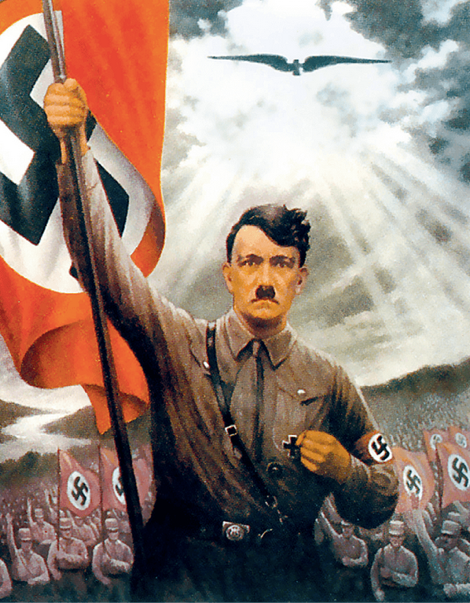 Hitler
Affiche nazie de 1935
« Vive l'Allemagne »
2. Description de l'affiche
Hitler
Représenté au premier plan, au centre. Il « crève » l’affiche. Vêtu de la chemise brune des S.A., il porte la croix de fer, symbole de sa bravoure pendant la 1ère Guerre Mondiale. Hitler porte dans sa main droite le drapeau nazi et est en marche : il est le guide, le führer.

Sur cette affiche, Hitler a une expression très déterminée, le regard dur, le poing serré.
3. Interprétation de l'affiche
En présentant Hitler comme un guide, cette affiche participe au culte de sa personnalité. Même si le parti nazi est le parti unique, Hitler doit encore convaincre le peuple qu’il est le seul à pouvoir redonner la grandeur à l’Allemagne. Le mouvement, accompagné de lumière, doit mener vers un avenir meilleur, fait de force et d’ordre.
Culte du chef et embrigadement
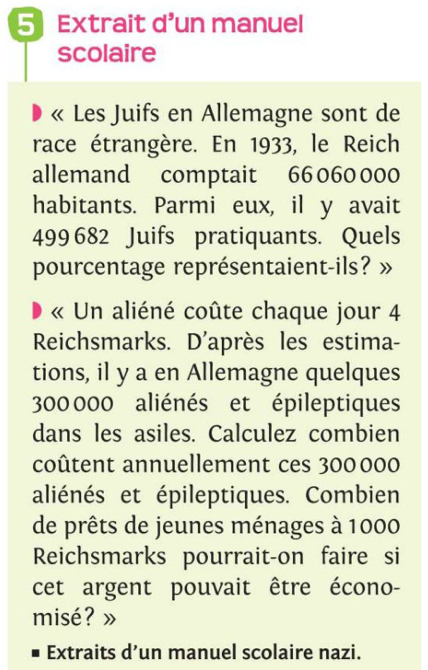 Document 5 page 53
- Quelle est la nature du document ?

- Qui sont visés dans ces énoncés ?
Culte du chef et embrigadement
...
* Syndicat nazi : le Front du travail.
* Utilisation massive de la propagande avec les affiches, la radio, le cinéma, les manuels scolaires...
Culte du chef et embrigadement
Document 3 page 55
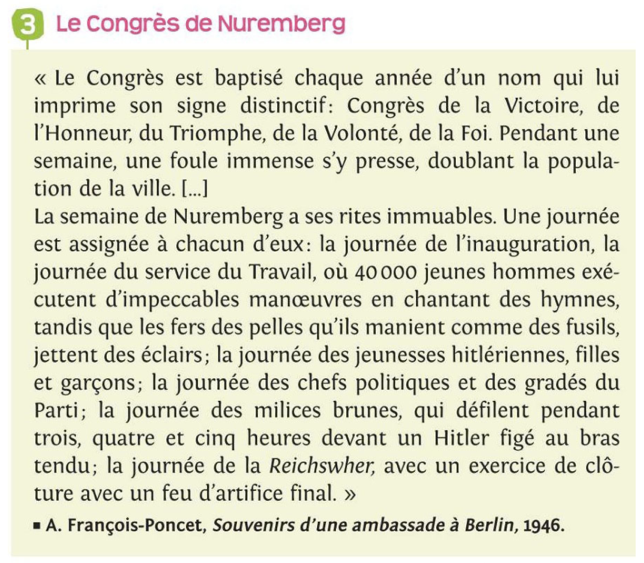 - Qu'est-ce que le 
congrès de Nuremberg ?
Culte du chef et embrigadement
Document 3 page 55
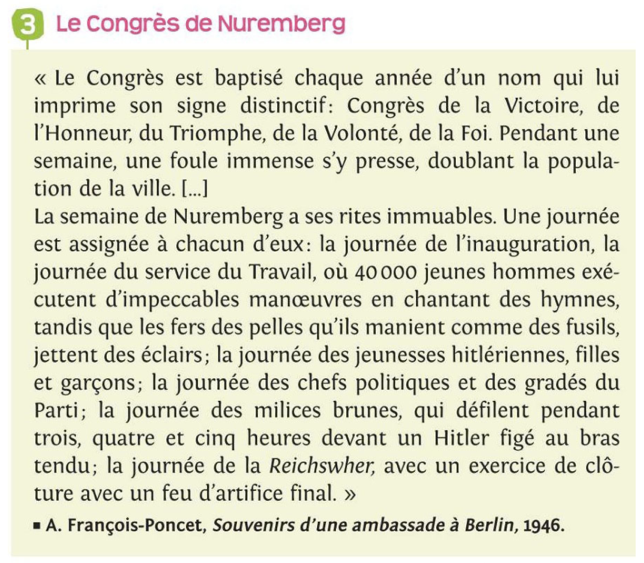 Vidéo INA
page 55
Culte du chef et embrigadement
...
* Utilisation massive de la propagande avec les affiches, la radio, le cinéma, les manuels scolaires...
* Démonstration de force avec des défilés nazis comme au congrès de Nuremberg de 1935.
Culte du chef et embrigadement
Comment le régime nazi impose-t-il son idéologie ?
Vidéo
Autodafé
À partir de 2 minutes
Culte du chef et embrigadement
...
* Démonstration de force avec des défilés nazis comme au congrès de Nuremberg de 1935.
* Dès 1933, autodafés : les livres d'auteurs juifs, communistes, pacifistes... sont brûlés en place publique.
Une économie pour la guerre
Document 1 page 54
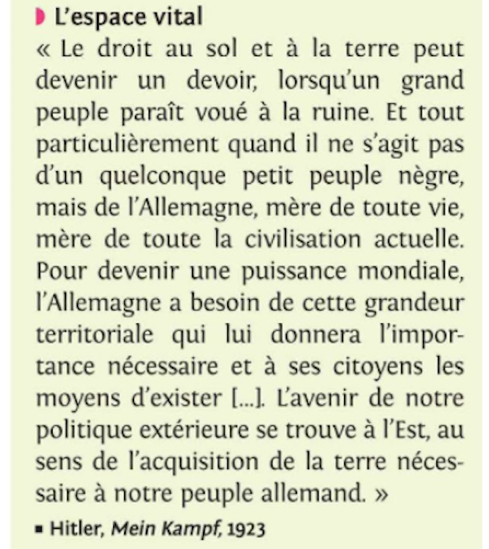 Pour Hitler, pourquoi la guerre apparait-elle comme une nécessité ?
Une économie pour la guerre
* Hitler développe l'idée d'espace vital pour le peuple aryen qu'il considère comme supérieur et la guerre est un moyen de l'obtenir.
Une économie pour la guerre
Document 4 page 55
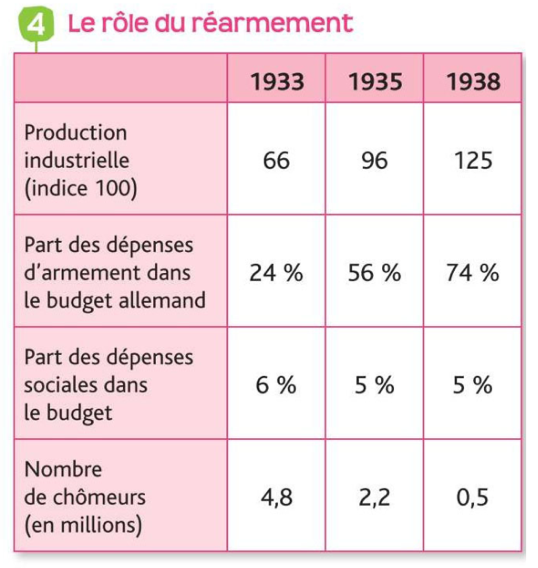 Quel moyen met en place le régime nazi pour concrétiser cette idéologie ?
Une économie pour la guerre
* Hitler développe l'idée d'espace vital pour le peuple aryen qu'il considère comme supérieur et la guerre est un moyen de l'obtenir.
* Hitler augmente le budget de l'armement, rétablit le service militaire, remilitarise la Rhénanie... en violation du traité de Versailles.
Je situe dans le temps
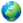 Russie puis URSS de Lénine
…...................................................................................
URSS de Staline
…....................................................................................................................
Grande
EMPIRE
Russie - URSS
…............................
URSS
terreur
Famines
Révolutions 
russes
Régime nazi
République de Weimar
….....................................................................................................
….....................................................
….....................................................
Hitler 
chancelier
EMPIRE
Crise
économique
mondiale
Allemagne
…............................
Traité 
de Versailles
Lois
Nuremberg
….....................................................................................................
France
1916
1920
1924
1928
1932
1936
1940
III. Des démocraties fragilisées : l'exemple de la France
Compétence
Lire et pratiquer différents langages en histoire

Tirer des informations d'une vidéo
Le contexte
Dans quelle situation économique se la France au début des années 1930 ?
Comme dans le reste de l’Europe, la France connaît une grave crise économique ; le chômage et la pauvreté explosent.
Le contexte
Pourquoi la République est-elle également fragilisée ?
La République est également fragilisée par différents scandales financiers.
Le contexte
Quels mouvements politiques en profitent pour se manifester ? Quand ? Avec quelles conséquences ?
Des ligues d’extrême droite en profitent pour organiser des manifestations contre la République, notamment celle du 6 février 1934 devant la Chambre des députés. Cette manifestation tourne à l’émeute et fait 17 morts et 2300 blessés.
L'arrivée au pouvoir
Comment réagissent les partis de gauche français ?
Dès le 12 février 1934, les partis de gauche, notamment la SFIO, manifestent contre les ligues et le fascisme. Le parti communiste rejoint le mouvement malgré ses désaccords avec la SFIO sur d’autres sujets.
L'arrivée au pouvoir
- À quel rassemblement politique débouche la lutte antifasciste en France ?
- Qui le compose ?
Cette lutte débouche sur la formation du Front populaire avec :
          * La SFIO (parti socialiste)
          * Le parti communiste
          * Le parti radical
L'arrivée au pouvoir
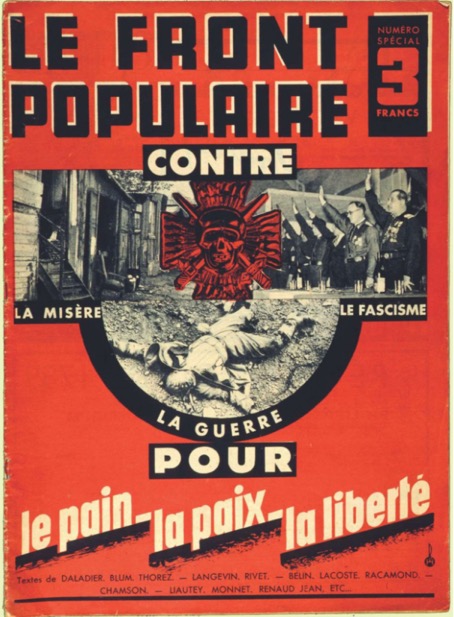 Quand le Front populaire parvient-il au pouvoir ? Sur quels thèmes mène-t-il campagne (doc 2 page 39) ?
Brochure du Front populaire, 1936
L'arrivée au pouvoir
Quand le Front populaire parvient-il au pouvoir ? Sur quels thèmes mène-t-il campagne (doc 2 page 39) ?
Le Front populaire remporte les élections en mai 1936 en faisant campagne pour « le pain, la paix, la liberté » et contre « la misère, la guerre, le fascisme ».
L'arrivée au pouvoir
Qui devient le chef de ce gouvernement ?
Léon Blum de la SFIO devient chef du gouvernement.
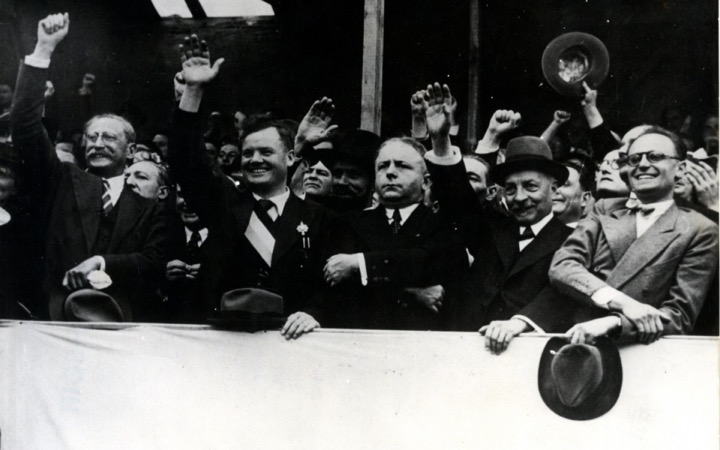 Edouard Daladier
Parti radical
Maurice Thorez
PC
Roger Salengro
SFIO
Paul Rivet
SFIO
Pierre Cot
Parti radical
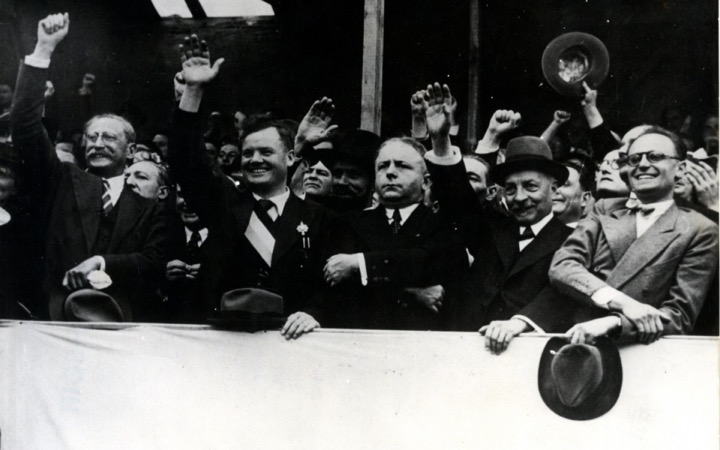 Léon Blum
SFIO
14 juillet 1936, Place de la Nation, Paris
Les avancées sociales
Que se passe-t-il dans les mois suivant la victoire du Front populaire ?
Rapidement, les syndicats organisent des « grèves joyeuses » portées par l’espoir de l’élection du Front populaire pour faire accepter les réformes sociales.
Les avancées sociales
Ce mouvement est-il une victoire ?
Oui, le patronat cède sur les revendications ouvrières.
Les avancées sociales
Quels accords sont signés ? Que contiennent-ils ?
Les accords de Matignon sont signés en juin 1936. Ils reconnaissent :
          * Le droit syndical
          * Une hausse générale des salaires
Les avancées sociales
Quels accords sont signés ? Que contiennent-ils ?
Ces accords sont suivis d’une deuxième série de lois instaurant :
          * Les conventions collectives
          * Deux semaines de congés payés annuels
      * La semaine de 40 heures (au lieu de 48 heures)
La fin
Après les avancées sociales importantes, les radicaux, inquiets de l'effet des réformes, quittent le Front populaire en avril 1938. De fait, l'expérience prend fin et les radicaux forment un nouveau gouvernement avec le centre-droit. Edouard Daladier devient alors chef du gouvernement.
Vocabulaire

Ligue : Organisation d’extrême droite violemment opposée à la République parlementaire. Exemples : Jeunesse patriote, Croix de feu...

Front populaire : Rassemblement des partis de gauche français (parti radical, SFIO, parti communiste), au pouvoir de mai 1936 à avril 1938, notamment sous la direction de Léon Blum, chef du gouvernement.
Je situe dans le temps
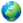 Russie puis URSS de Lénine
…...................................................................................
URSS de Staline
…....................................................................................................................
Grande
EMPIRE
Russie - URSS
…............................
URSS
terreur
Famines
Révolutions 
russes
Régime nazi
République de Weimar
….....................................................................................................
….....................................................
….....................................................
Hitler 
chancelier
EMPIRE
Crise
économique
mondiale
Allemagne
…............................
Traité 
de Versailles
Lois
Nuremberg
Accords Matignon
IIIe République
….....................................................................................................
Manifestation des ligues
Crise
économique
mondiale
Front
populaire
France
Traité 
de Versailles
1916
1920
1924
1928
1932
1936
1940
Conclusion : la marche à la guerre - vidéo

La crise .................................................. qui traverse l’Europe dans les années 1930 permet l’arrivée au pouvoir de dictateurs comme ................................... en Allemagne ou ................................... en Italie. Elle fragilise également les .......................................................... qui doivent résister aux mouvements d’extrême droite comme les ligues en France. Ces démocraties ne parviennent pas à contenir les visées ............................................................. de Hitler en lien avec son idée d’ « espace vital ».
économique
Hitler
Mussolini
démocraties
expansionnistes
Conclusion : la marche à la guerre

* Le ................................................. : L’Allemagne nazie envahit sans difficulté l’.......................................... où elle applique immédiatement ses politiques de terreur. C’est l’.............................................. .
* …...............: Hitler souhaite rattacher les ........................................... de Tchécoslovaquie à l’Allemagne mais le pays est ............................... à la France et à la Grande-Bretagne. Ces dernières souhaitent sauver la ......................... .
12 mars 1938
Autriche
Anschluss
1938
Sudètes
allié
paix
Les ambitions expansionnistes de Hitler
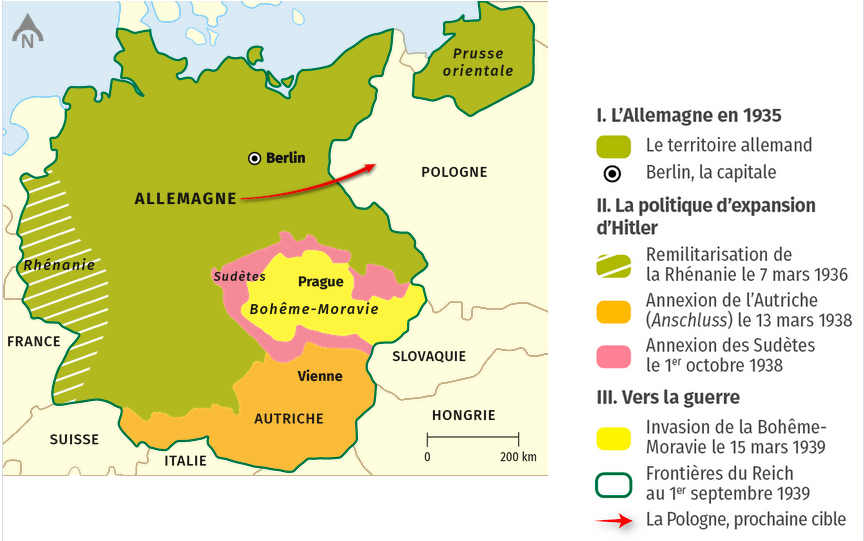 Conclusion : la marche à la guerre
Accords de Munich – 30 septembre 1938
Pays
Personne
Hitler
Allemagne
Italie
France
Grande-Bretagne
Mussolini
Daladier
Chamberlain
Conclusion : la marche à la guerre
Accords de Munich – 30 septembre 1938
Décisions
rattachés
Les Sudètes sont ............................................. à l’Allemagne contre la promesse de Hitler de ne pas .............................................................. d’autres territoires.
revendiquer
Conclusion : la marche à la guerre

* ............................................... : Hitler ne tient pas sa promesse et l’Allemagne envahit l’ensemble de la ............................................................................ .
	* ............................................... : Hitler et Mussolini signent le pacte d’acier, accord qui scelle l’union des forces de l’Axe. La France et la Grande-Bretagne comptent sur .................................. de Staline pour ................................... Hitler.
Mars 1939
Tchécoslovaquie
Mai 1939
l'URSS
stopper
Décris la caricature. Que représente-t-elle ?
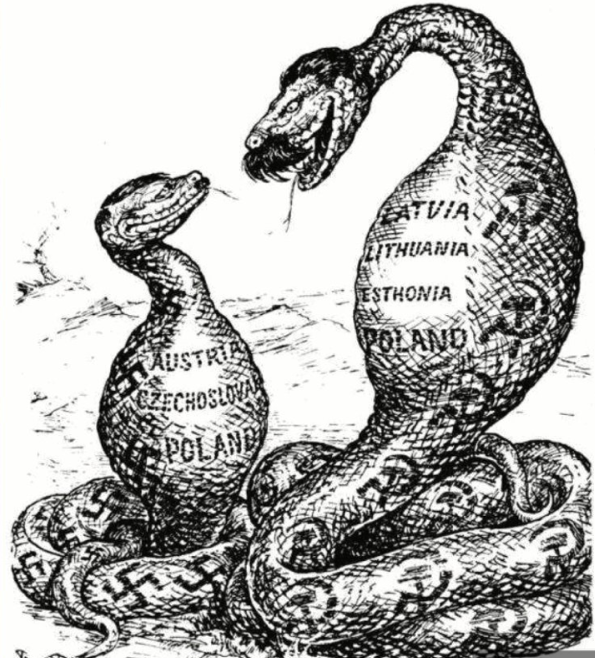 Caricature de Bernard Partridge, magazine Punch (hebdomadaire satirique britannique), 1939.
Conclusion : la marche à la guerre

* ............................................... : Hitler et Staline signent un pacte de ................................................................. . Avec la loi de ............................................. votée par le congrès des États-Unis en 1936, Hitler se sent ................................ de poursuivre ses politiques expansionnistes.
	* ............................................... : L’Allemagne attaque la .................... à …....................... . La France et la Grande-Bretagne lui adressent un ................................................. exigeant la fin de l’agression.
	* ........................................... : La Grande-Bretagne puis la France déclarent la .................................... à l’Allemagne.
Aôut 1939
non-agression
neutralité
libre
1er septembre 1939
Dantzig
Pologne
ultimatum
3 septembre 1939
guerre
Russie puis URSS de Lénine
…...................................................................................
URSS de Staline
…....................................................................................................................
Russie - URSS
EMPIRE
Grande 
terreur
URSS
Famine
Révolutions 
russes
République de Weimar
Régime nazi
….....................................................................................................
….....................................................
….....................................................
Hitler
chancelier
Allemagne
EMPIRE
crise
économique
mondiale
Lois
Nuremberg
Traité 
de Versailles
IIIe République
….....................................................................................................
Accords
Matignon
Manifestations
des ligues
Crise
économique
mondiale
France
Front
populaire
Traité 
de Versailles
1916
1920
1924
1928
1932
1936
1940